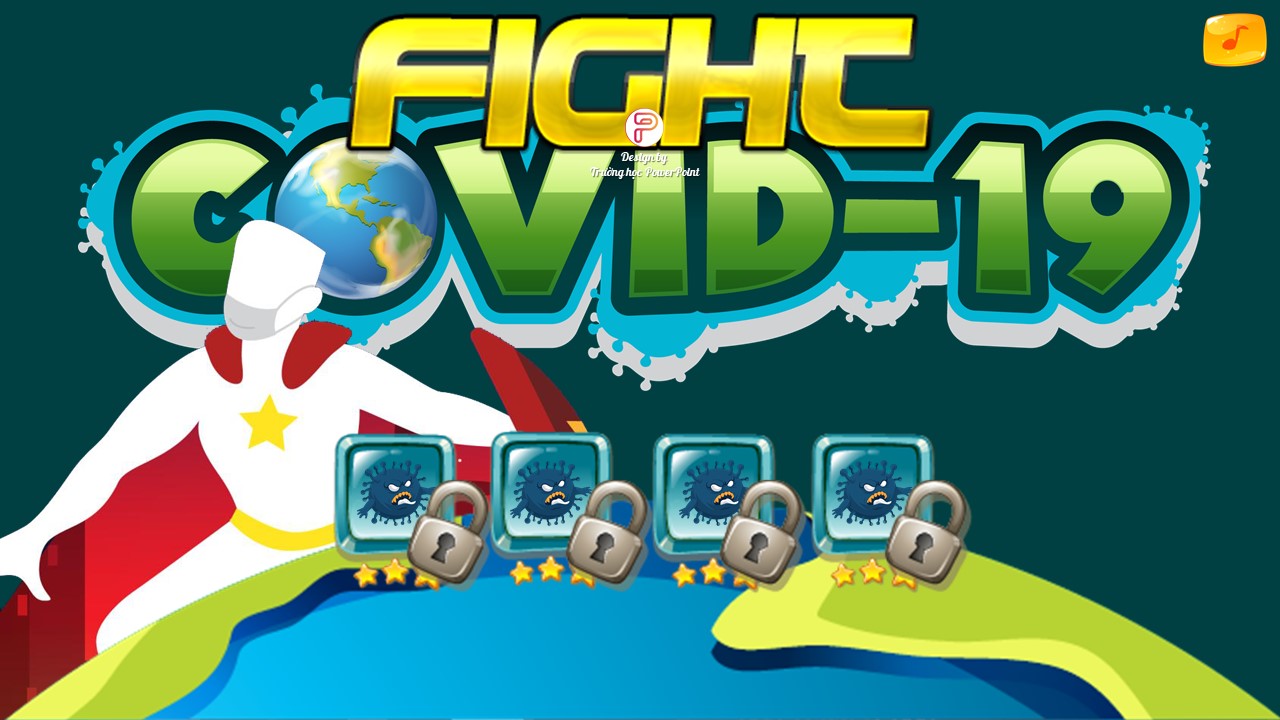 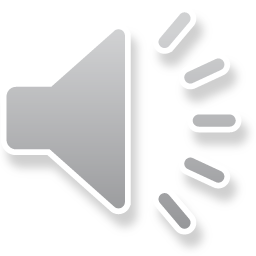 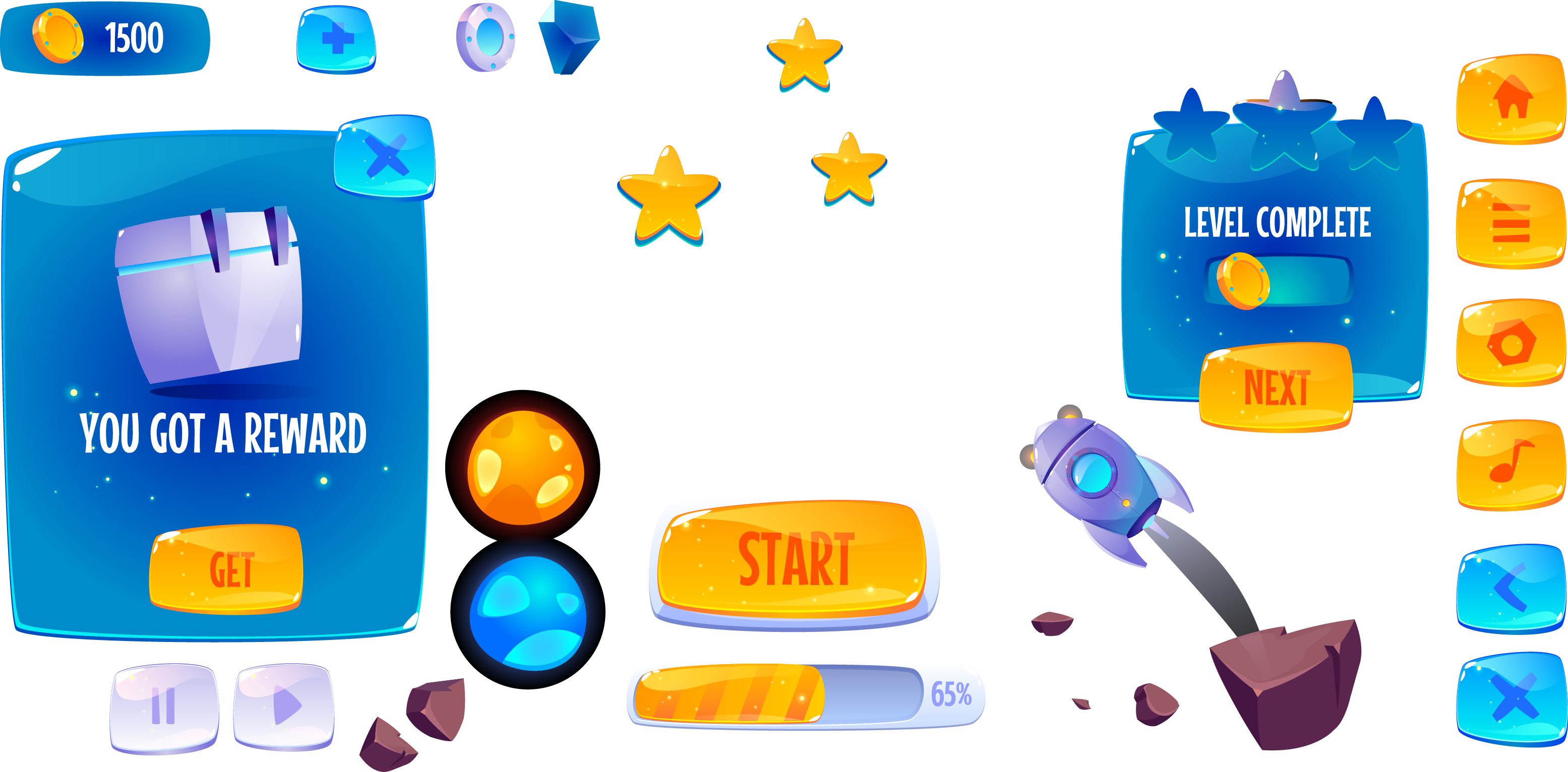 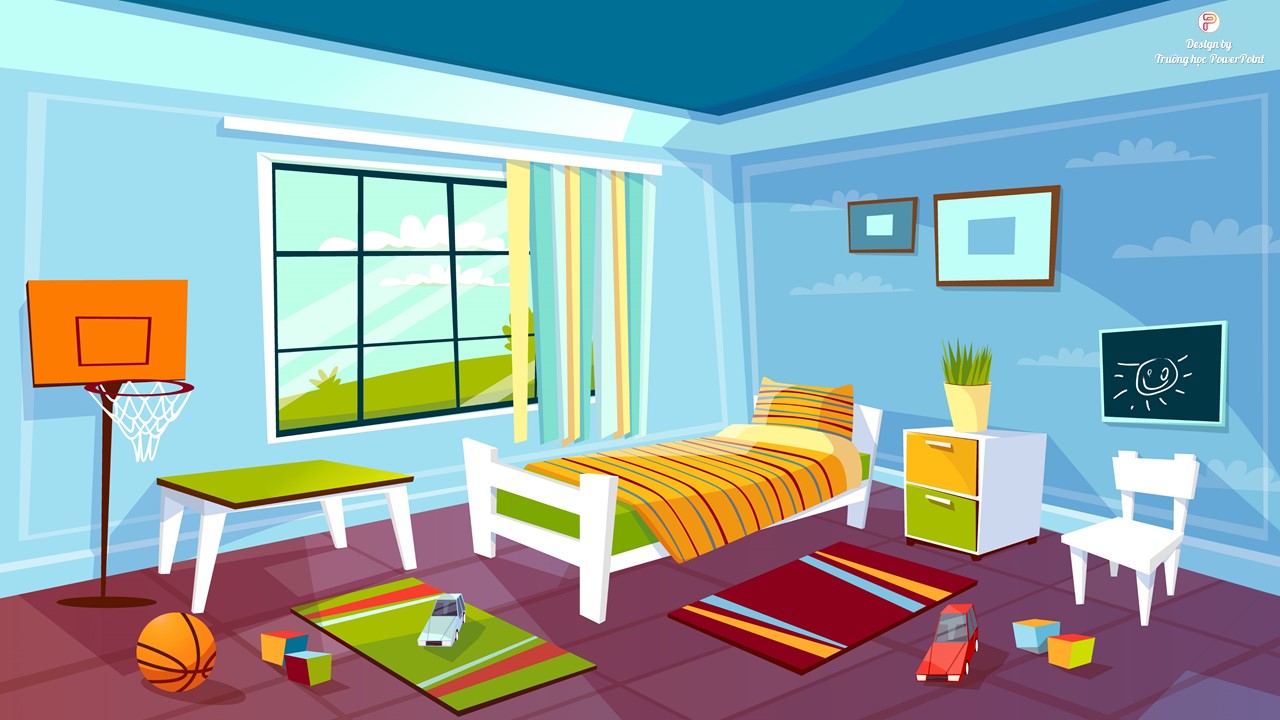 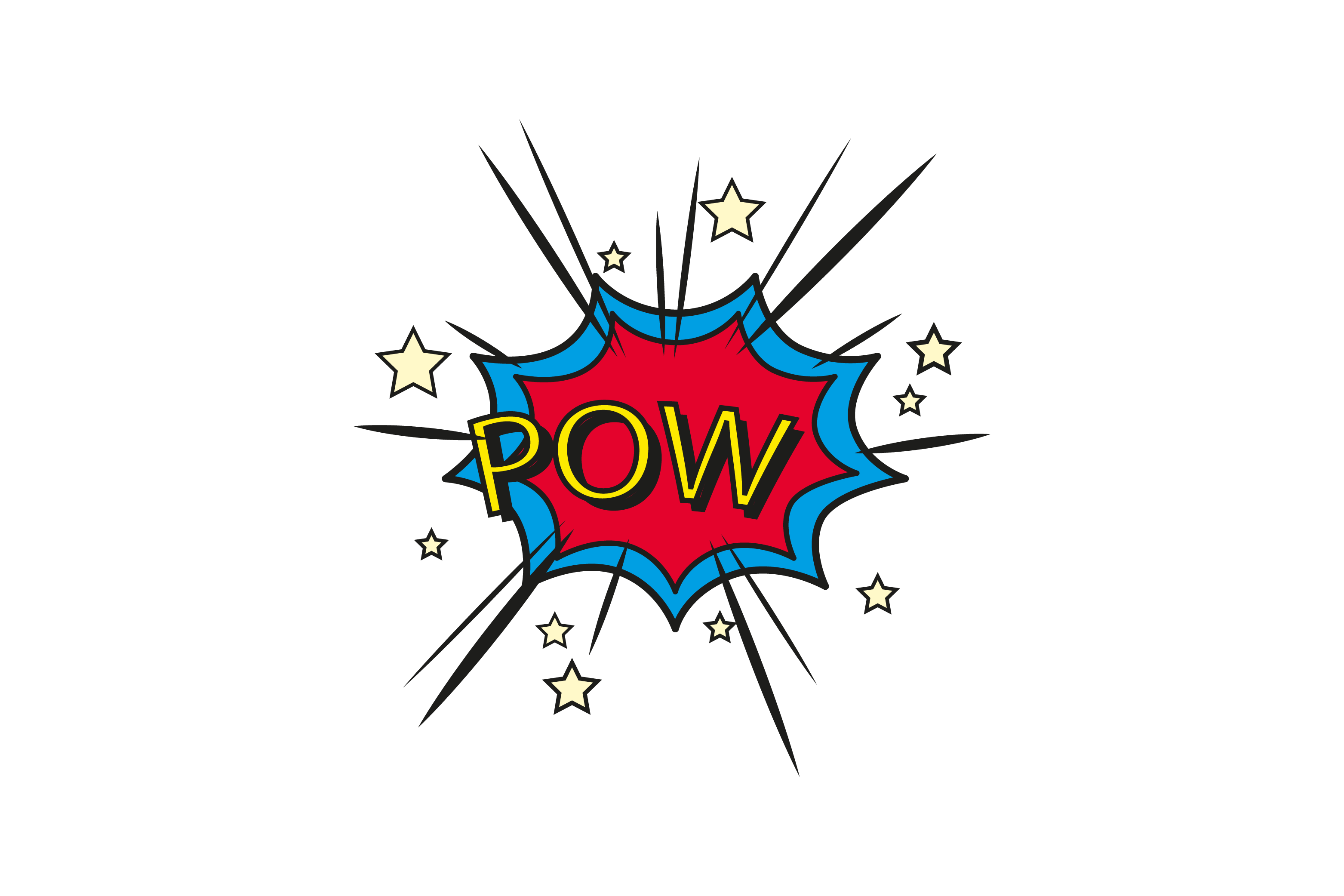 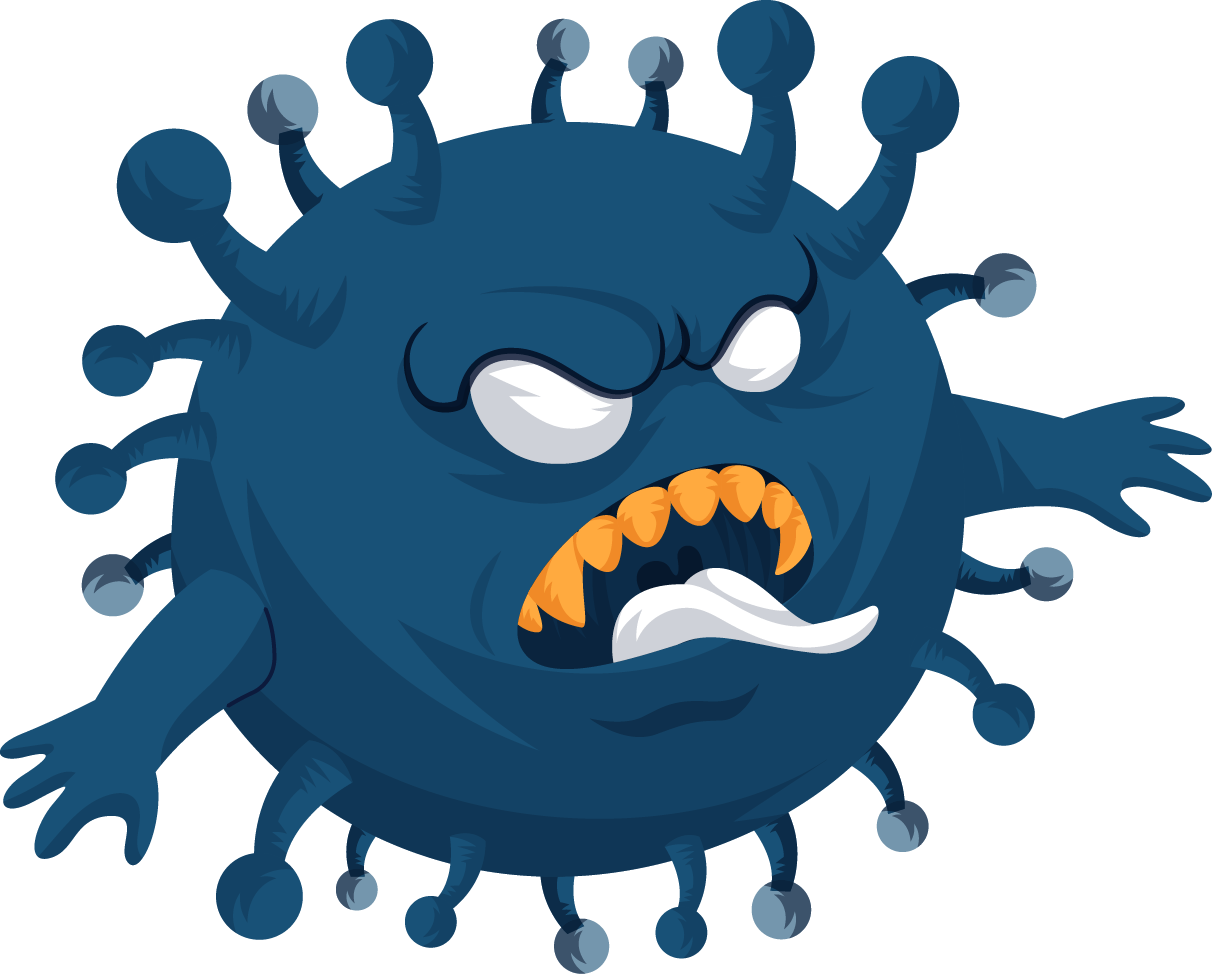 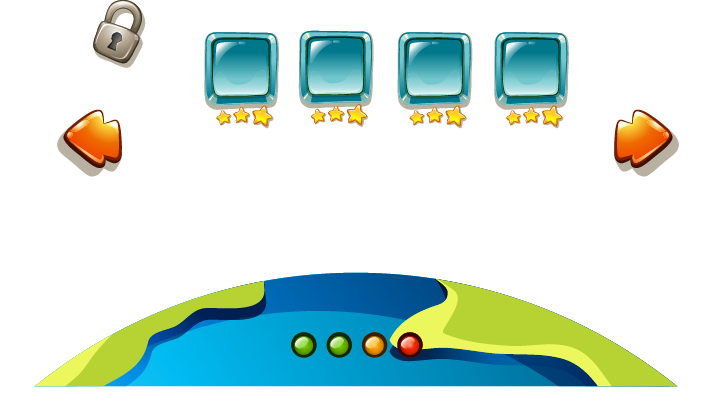 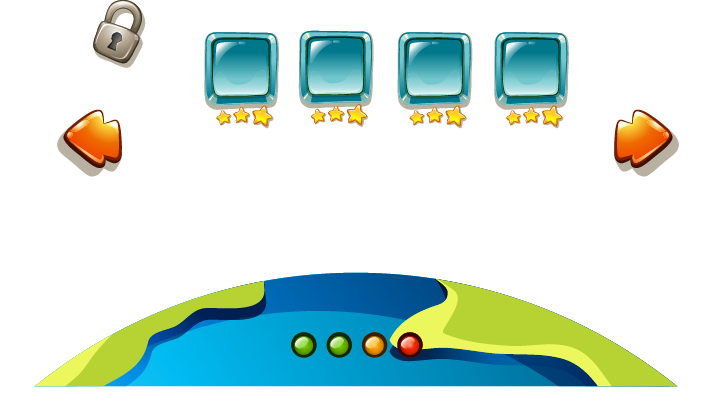 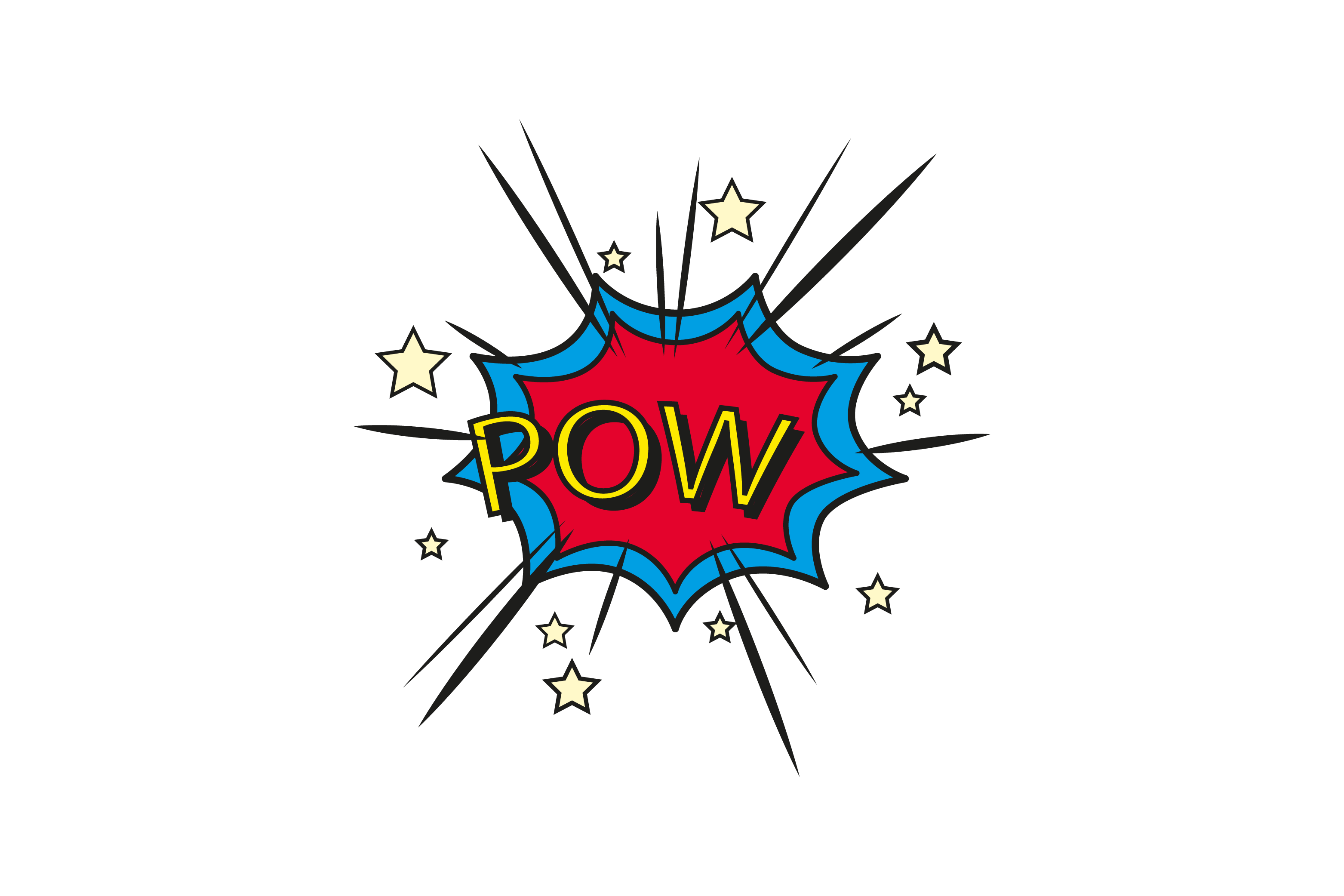 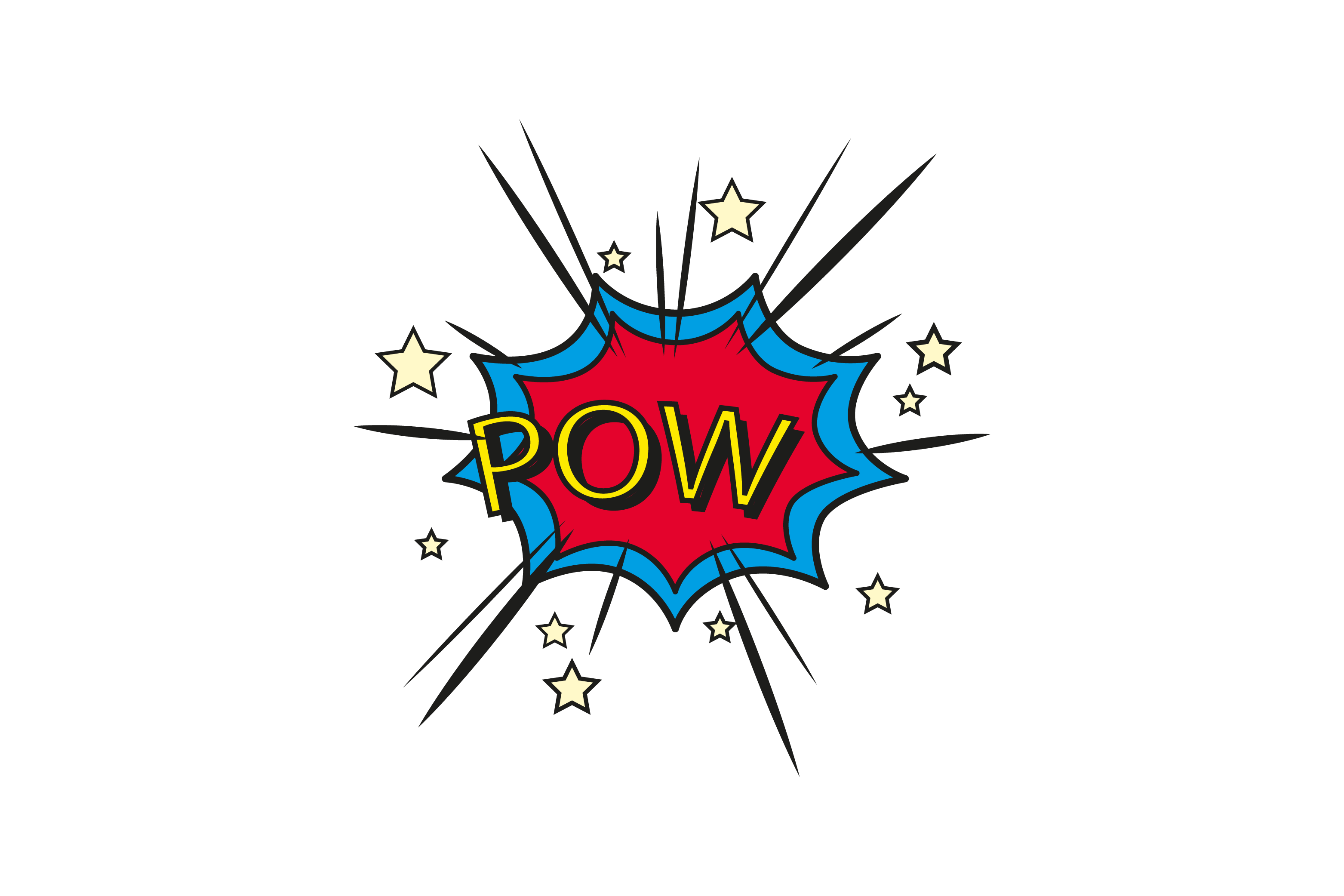 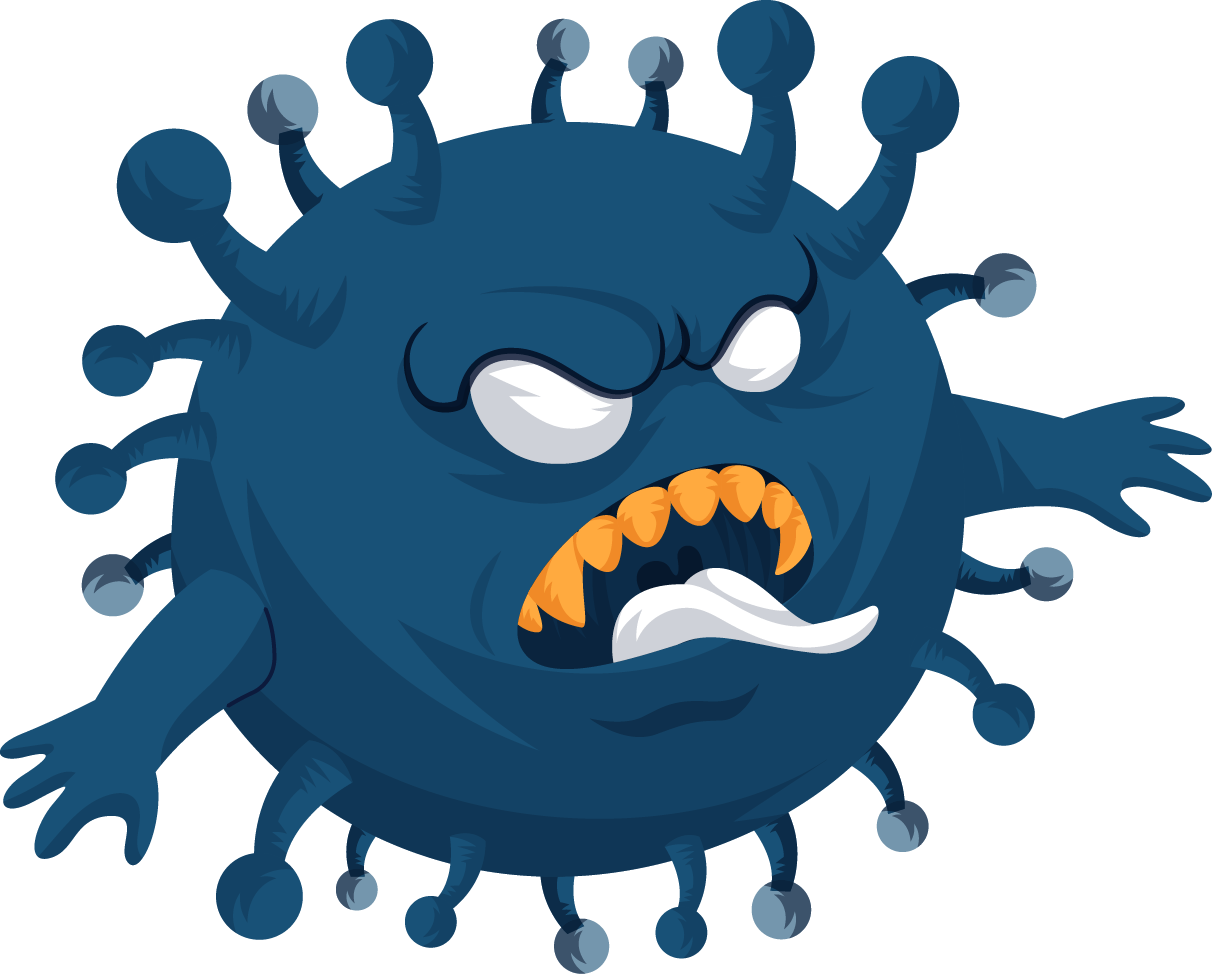 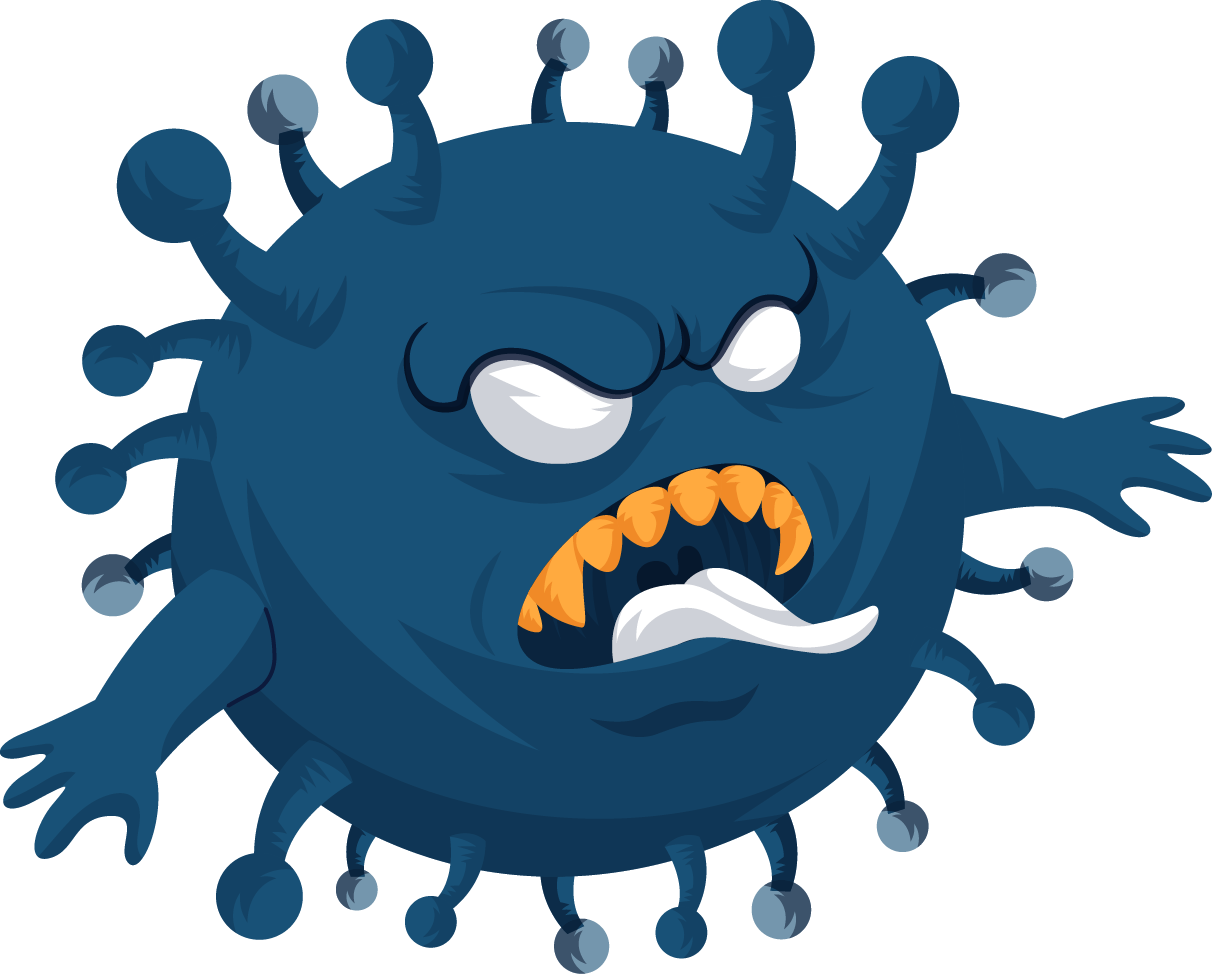 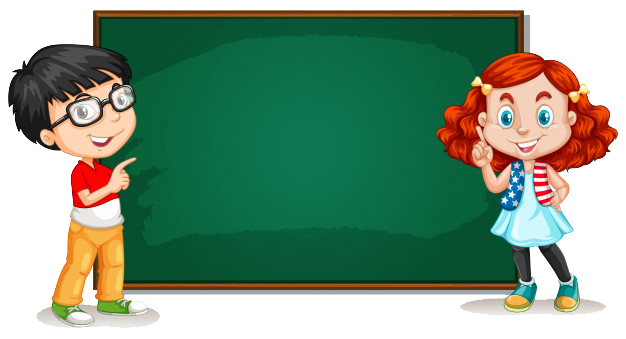 Câu 1:Rửa tay trong bao lâu là đủ?
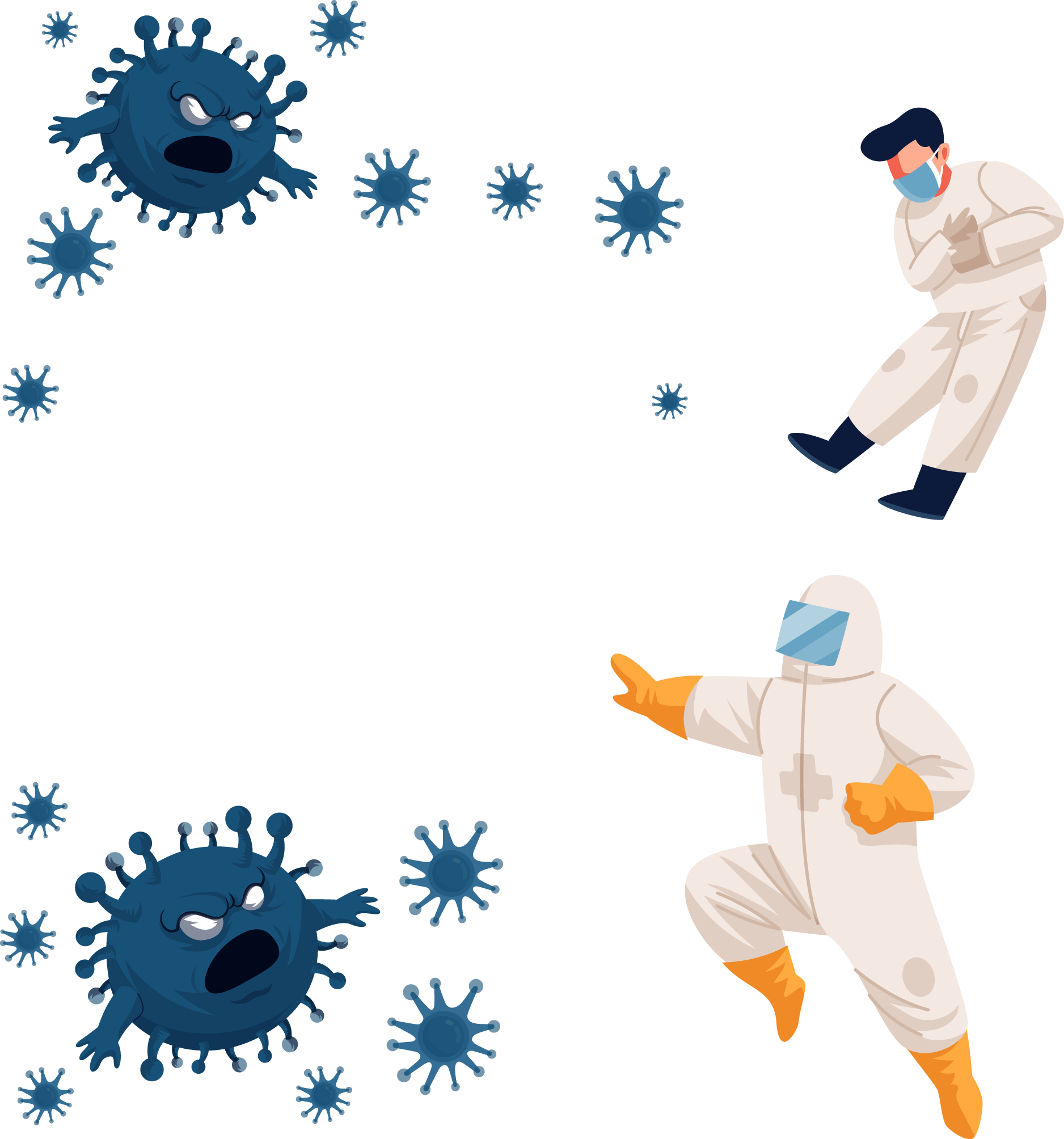 1
2
3
4
500
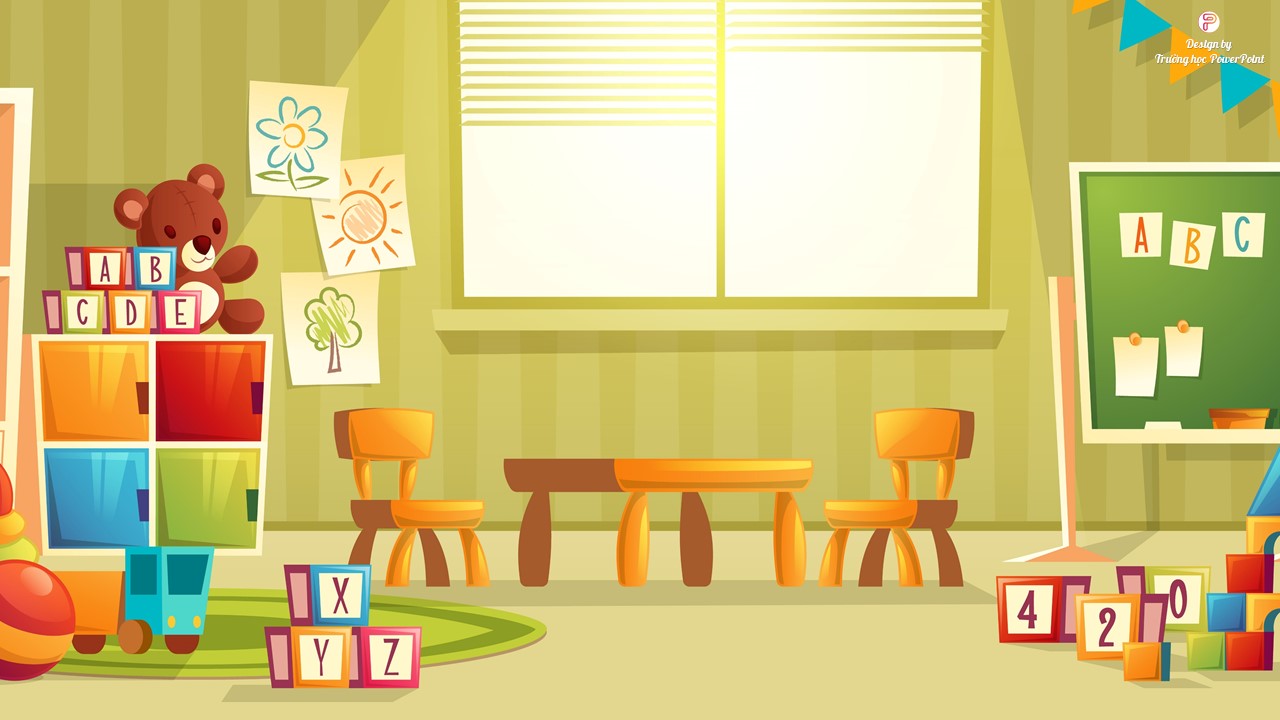 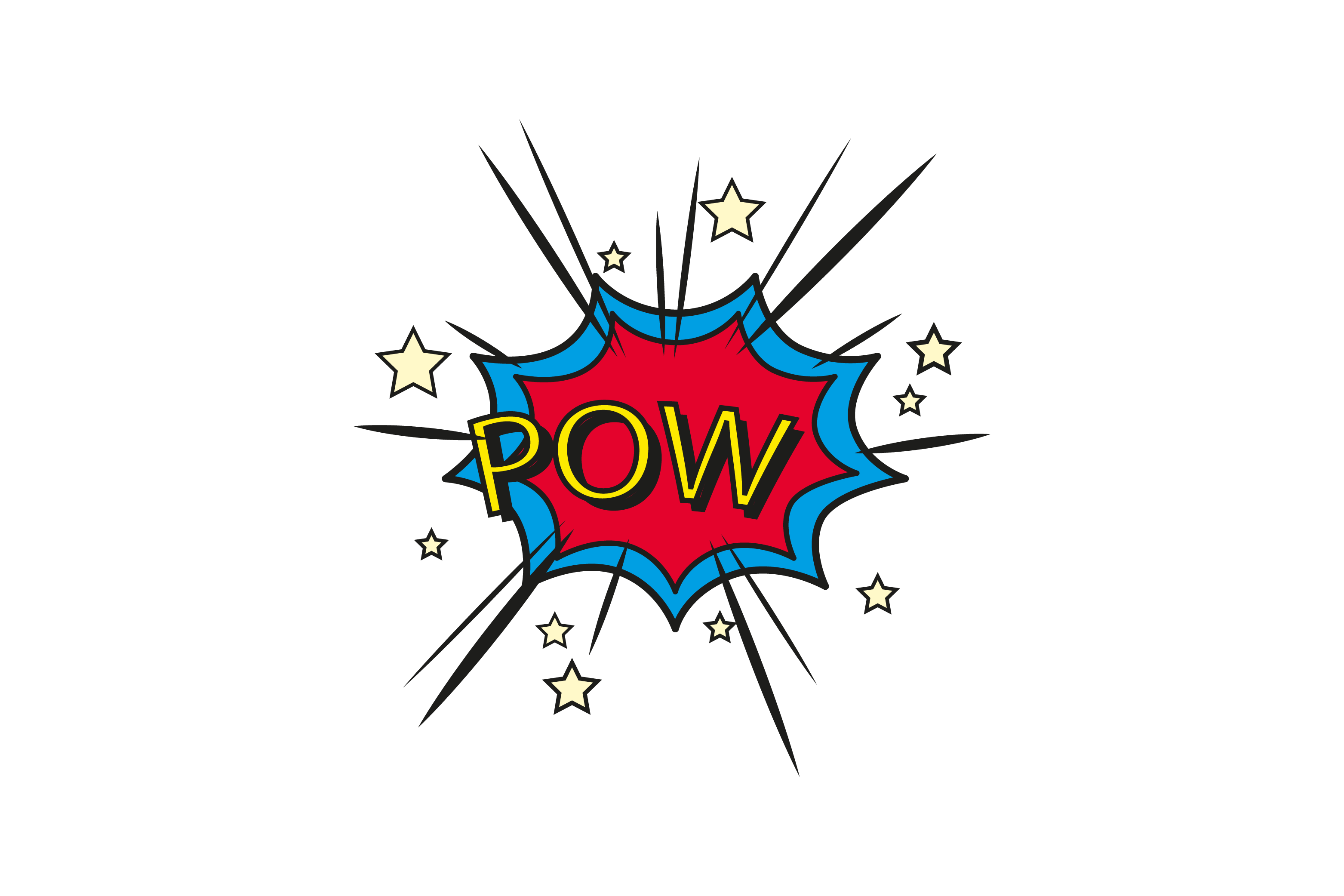 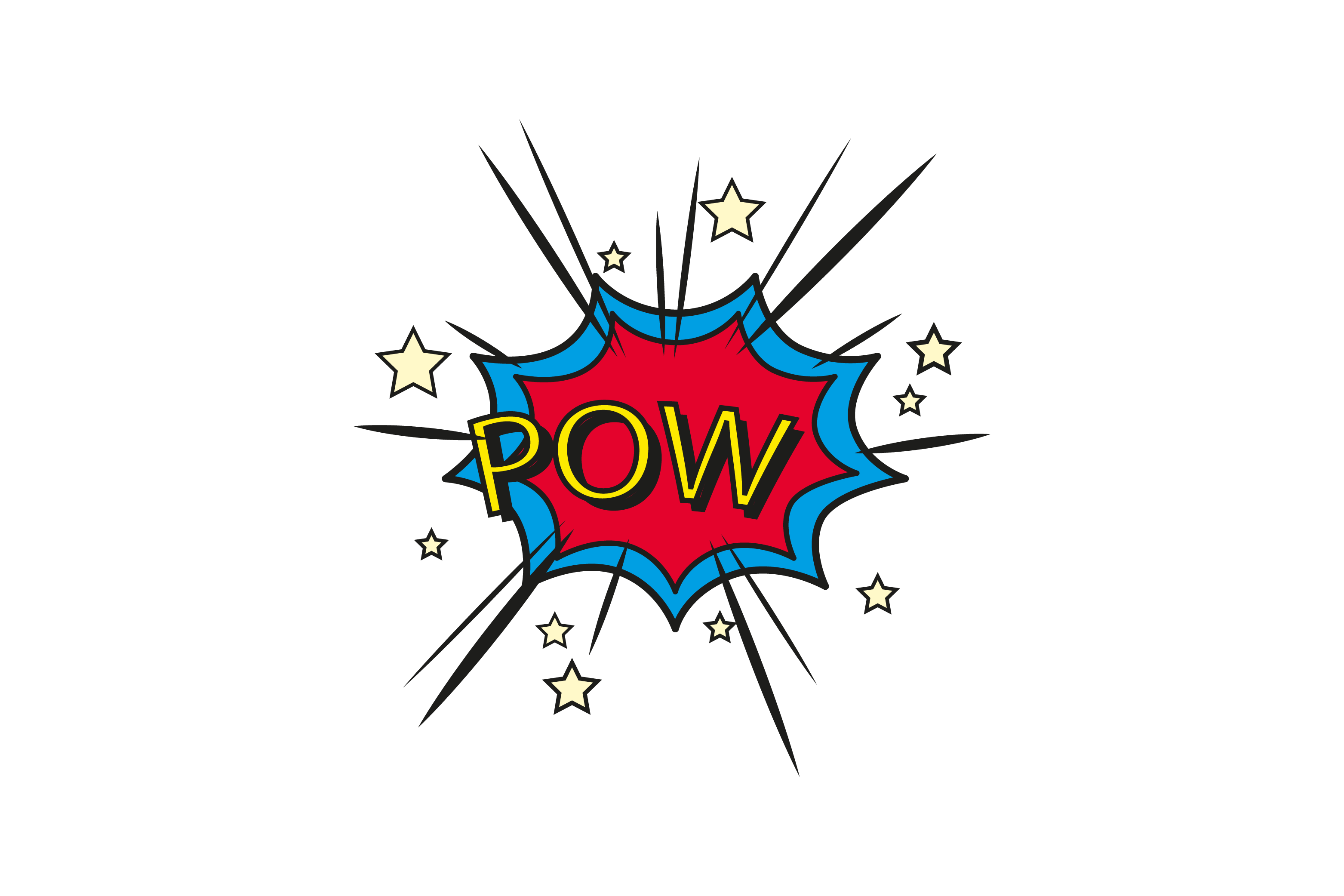 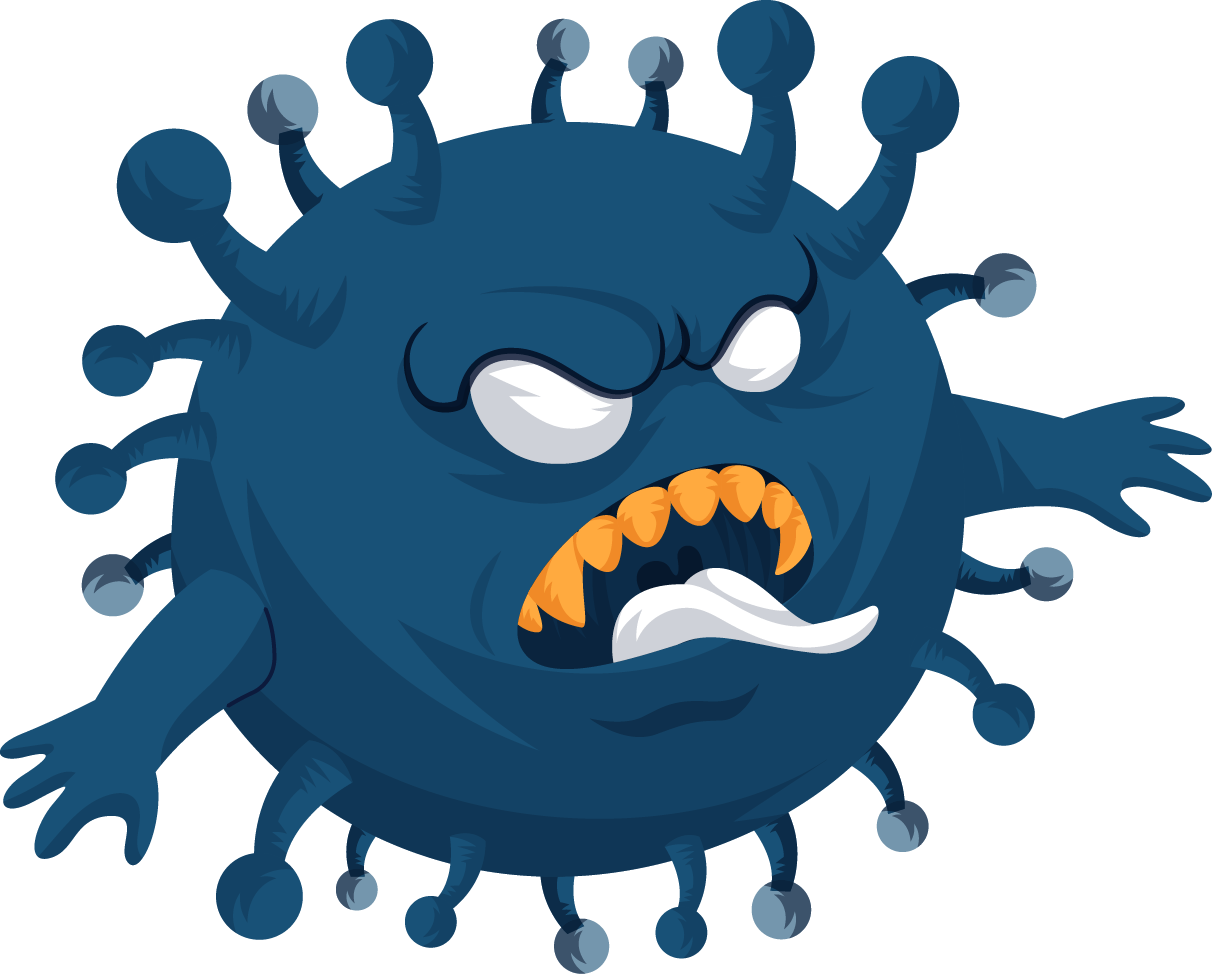 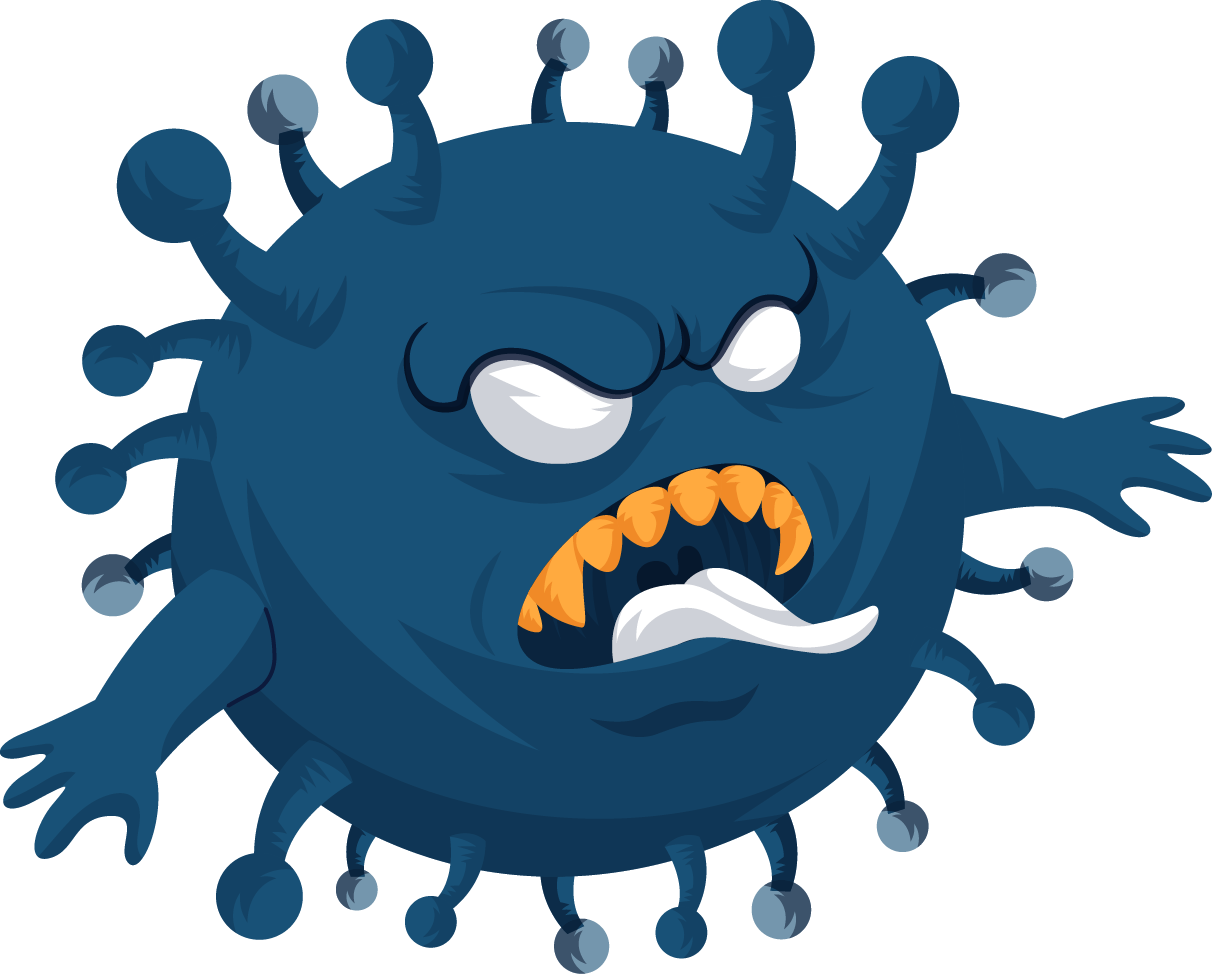 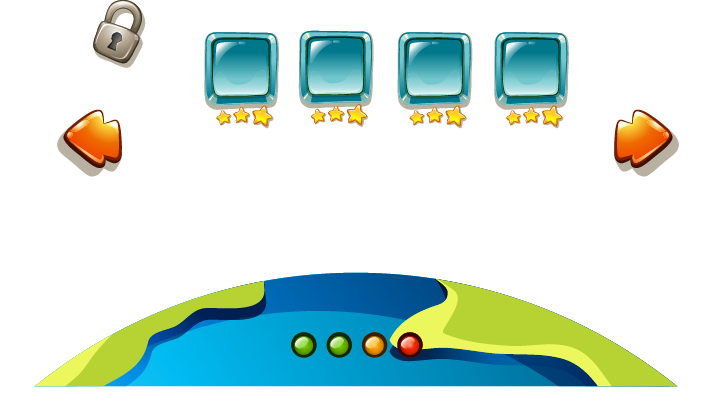 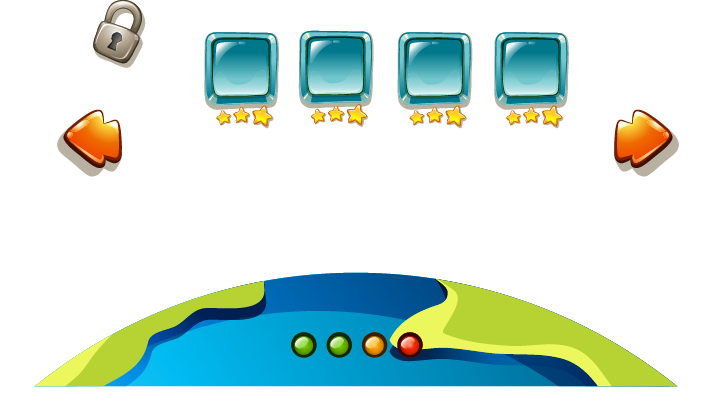 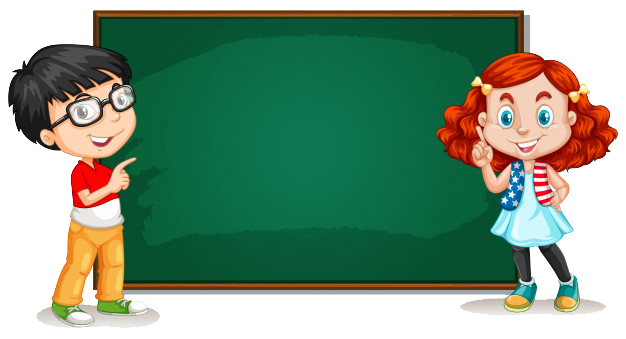 Câu 1:Rửa tay trong bao lâu là đủ?
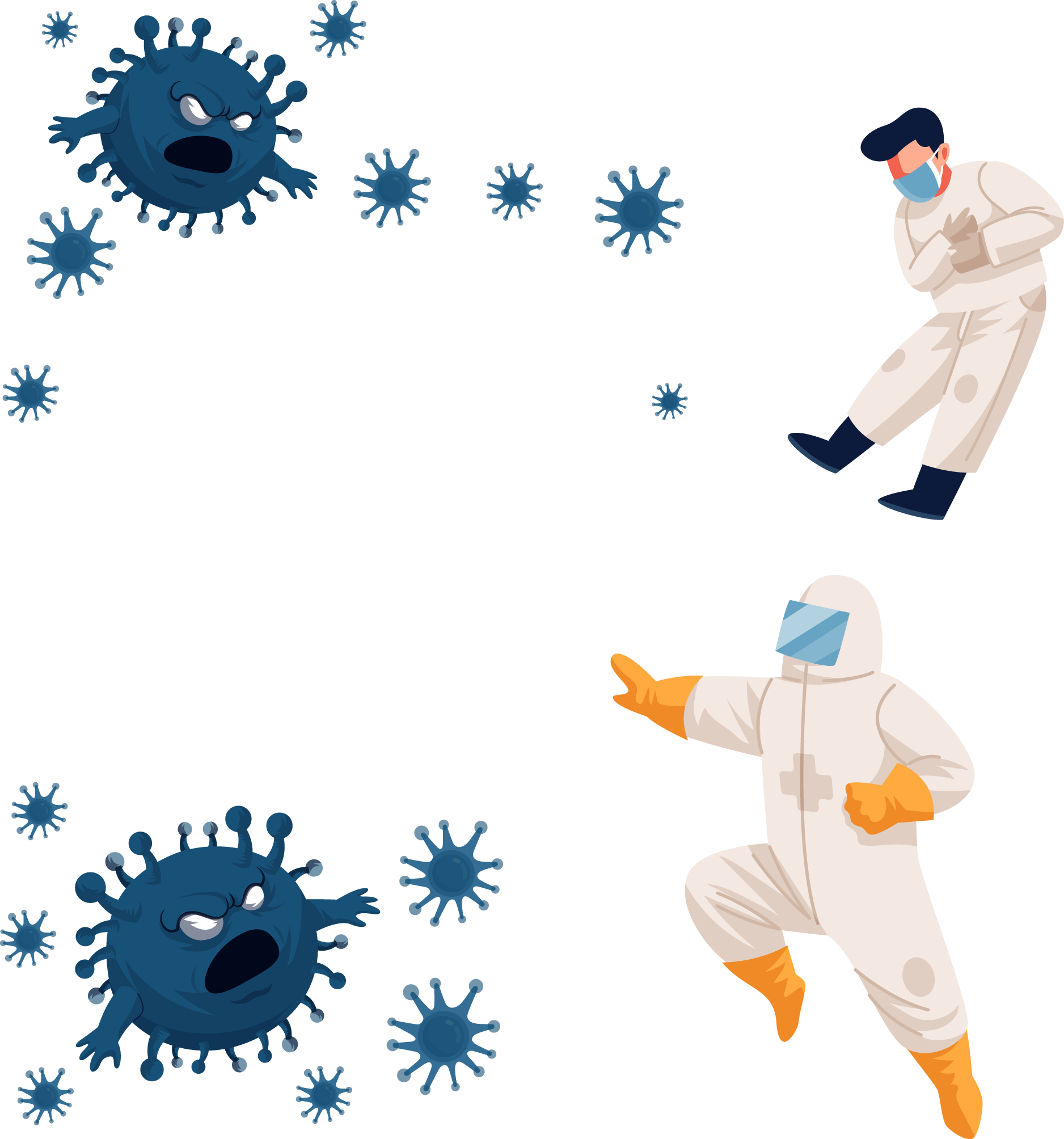 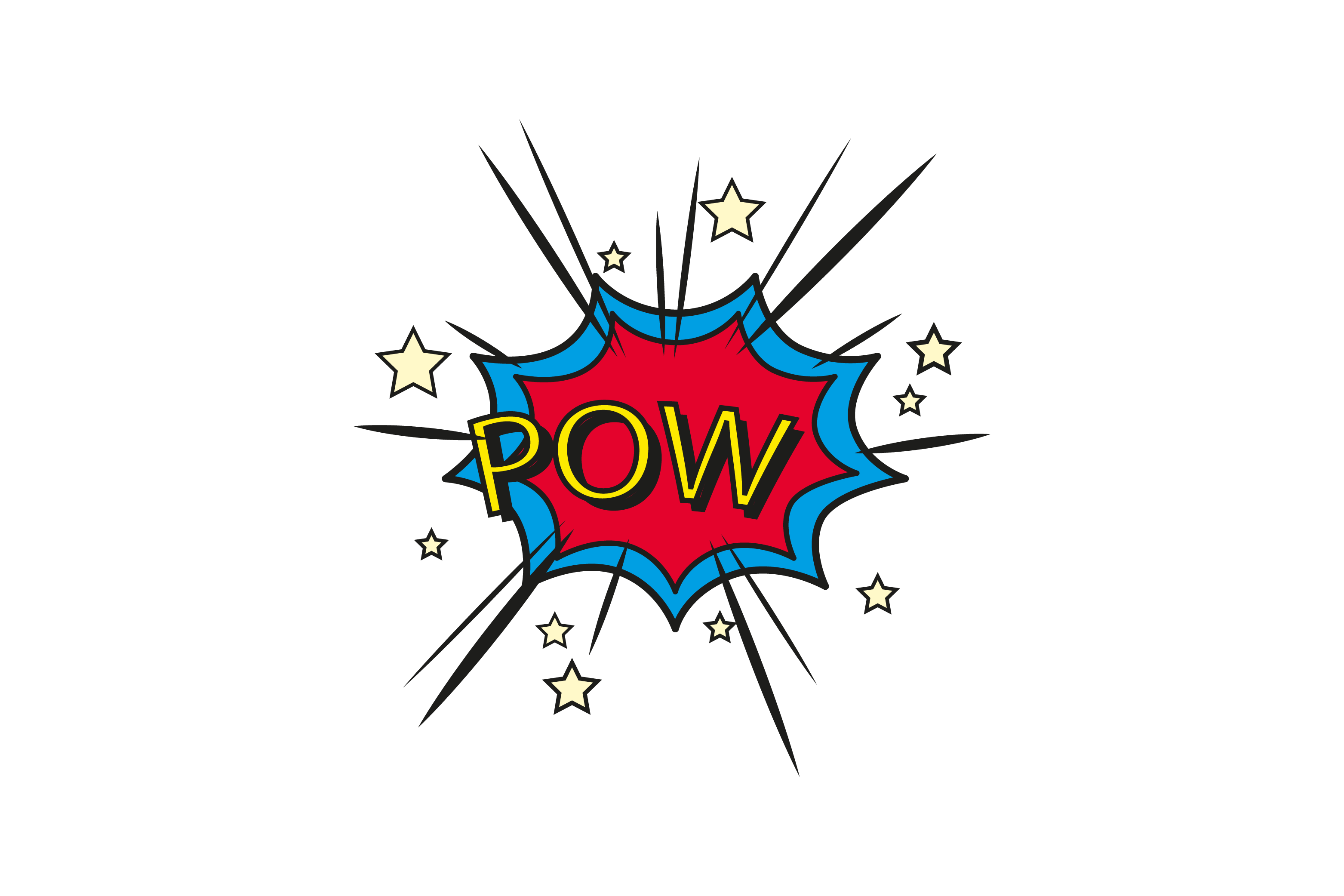 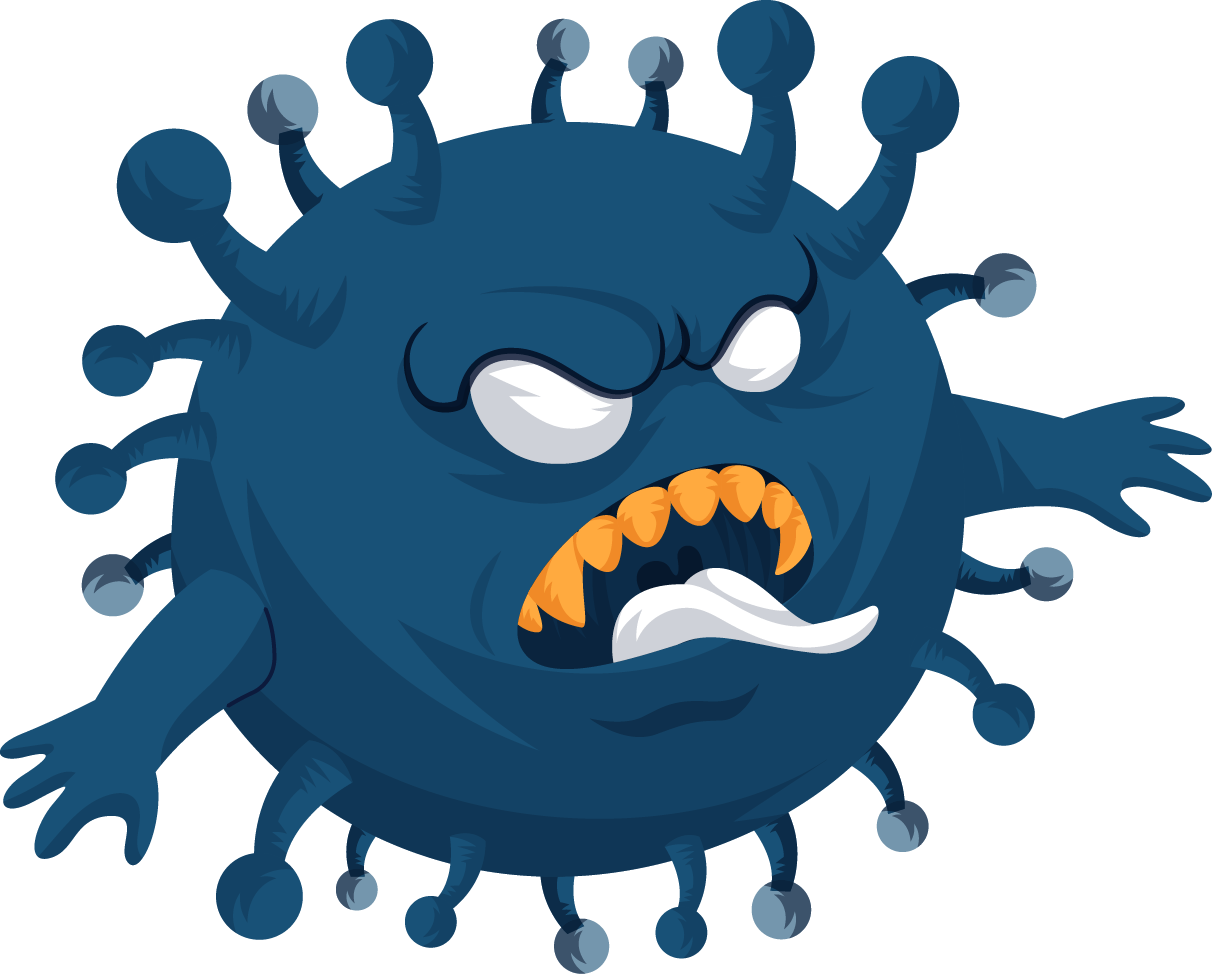 1
2
3
4
1000
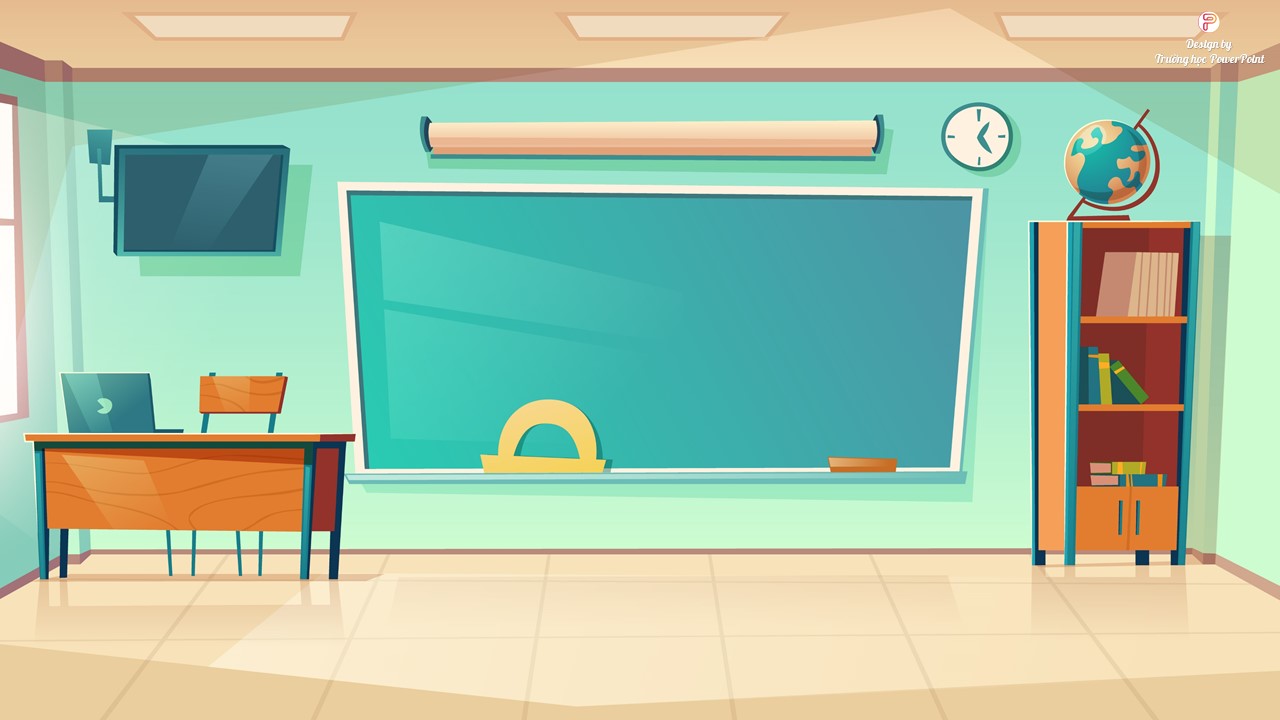 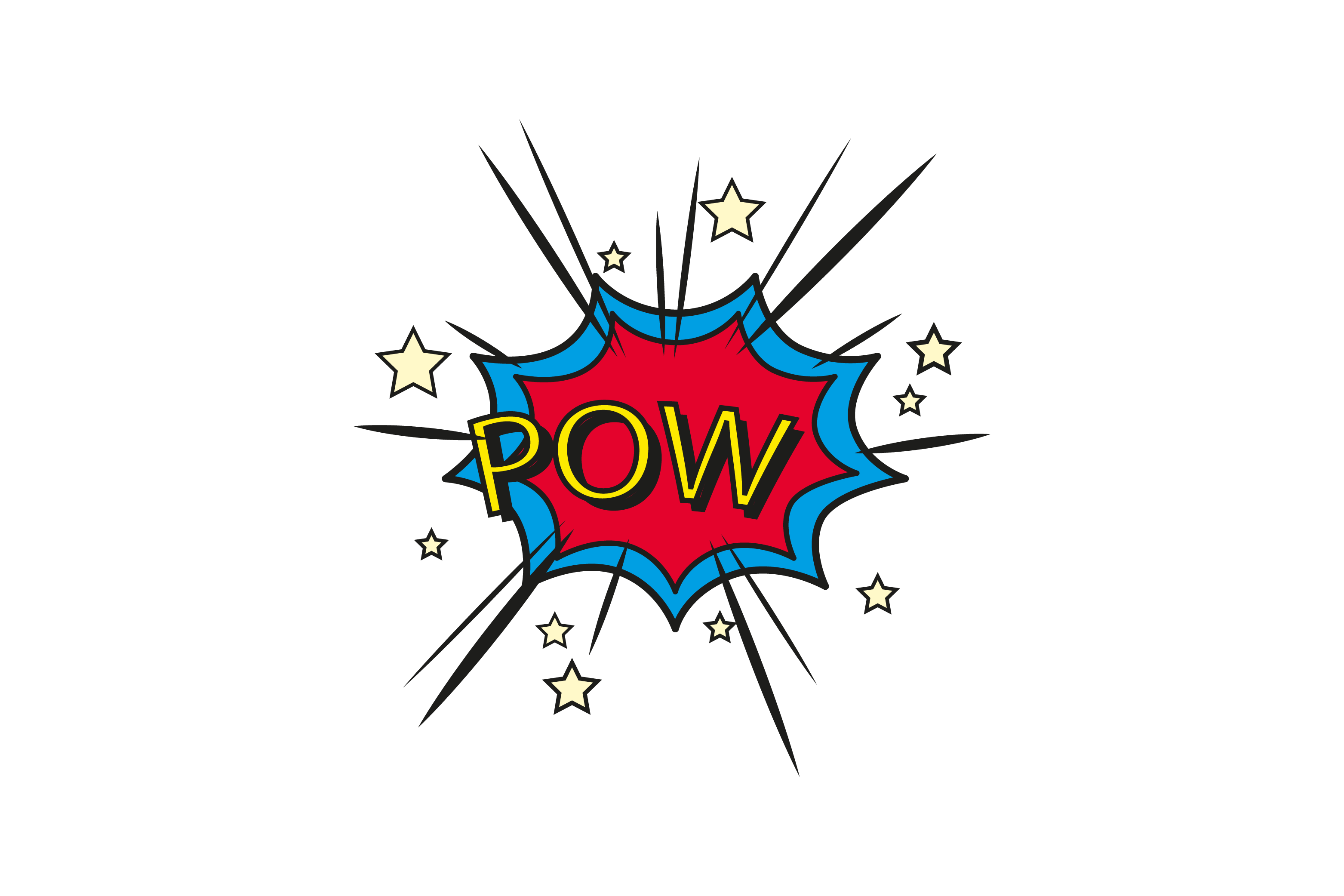 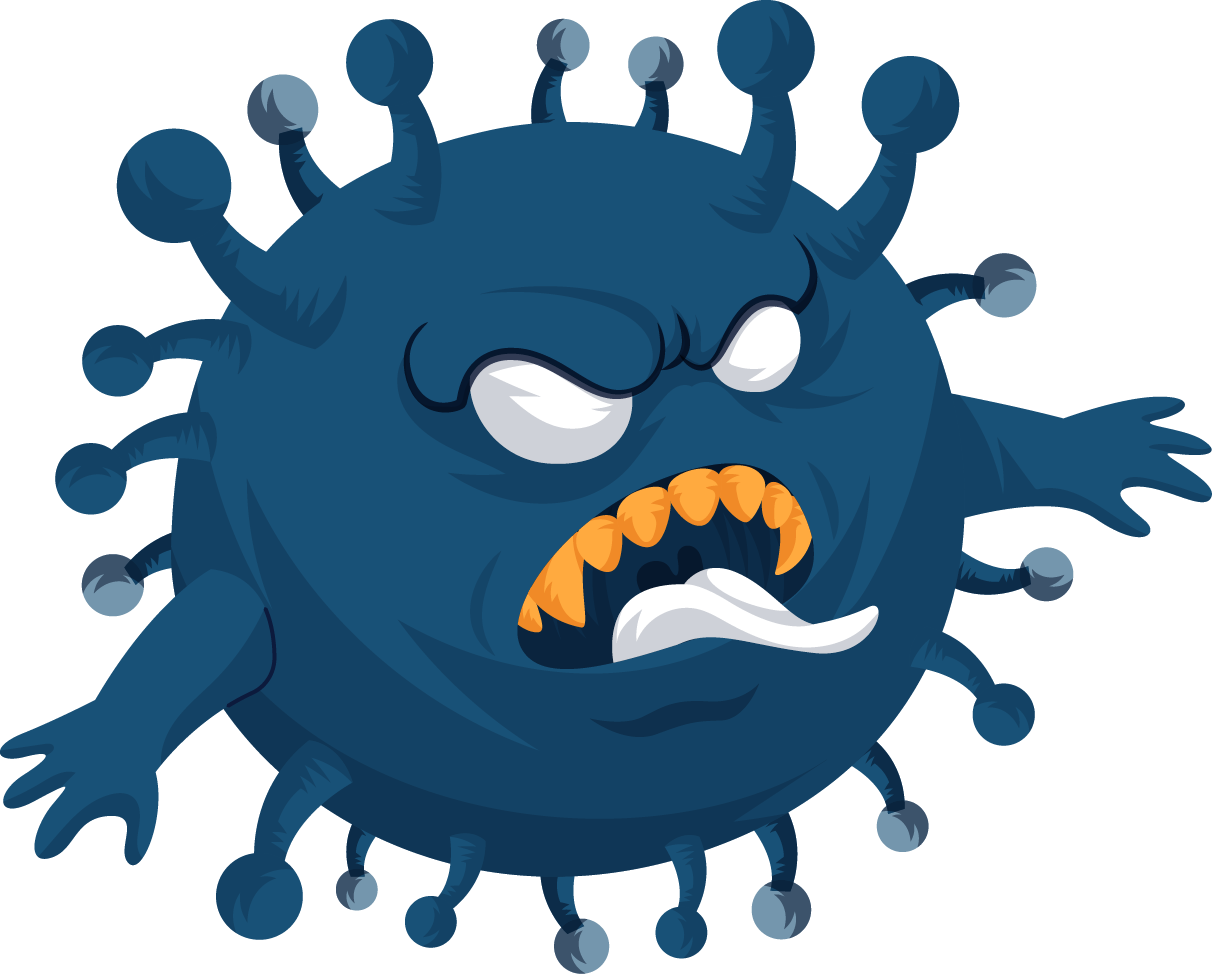 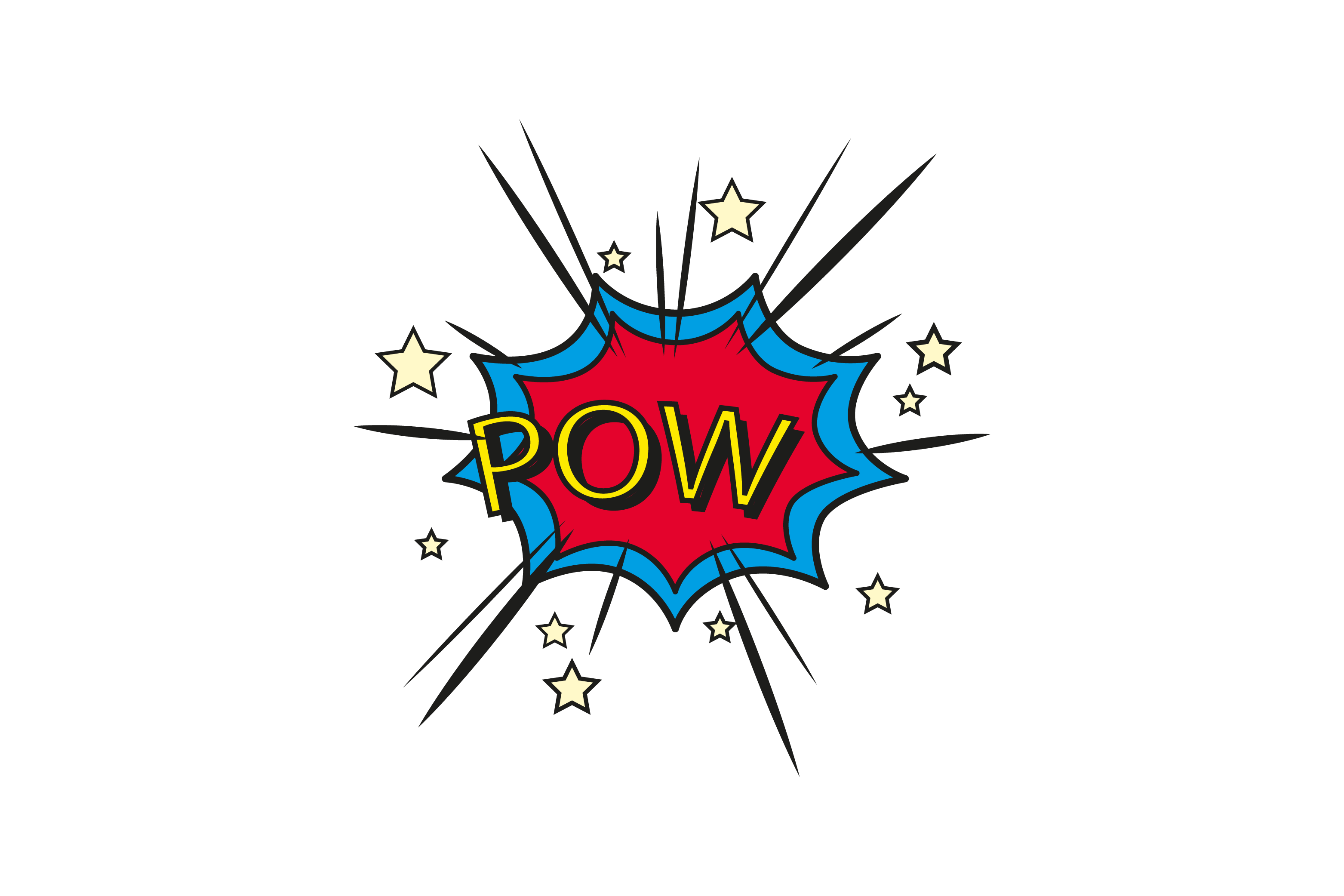 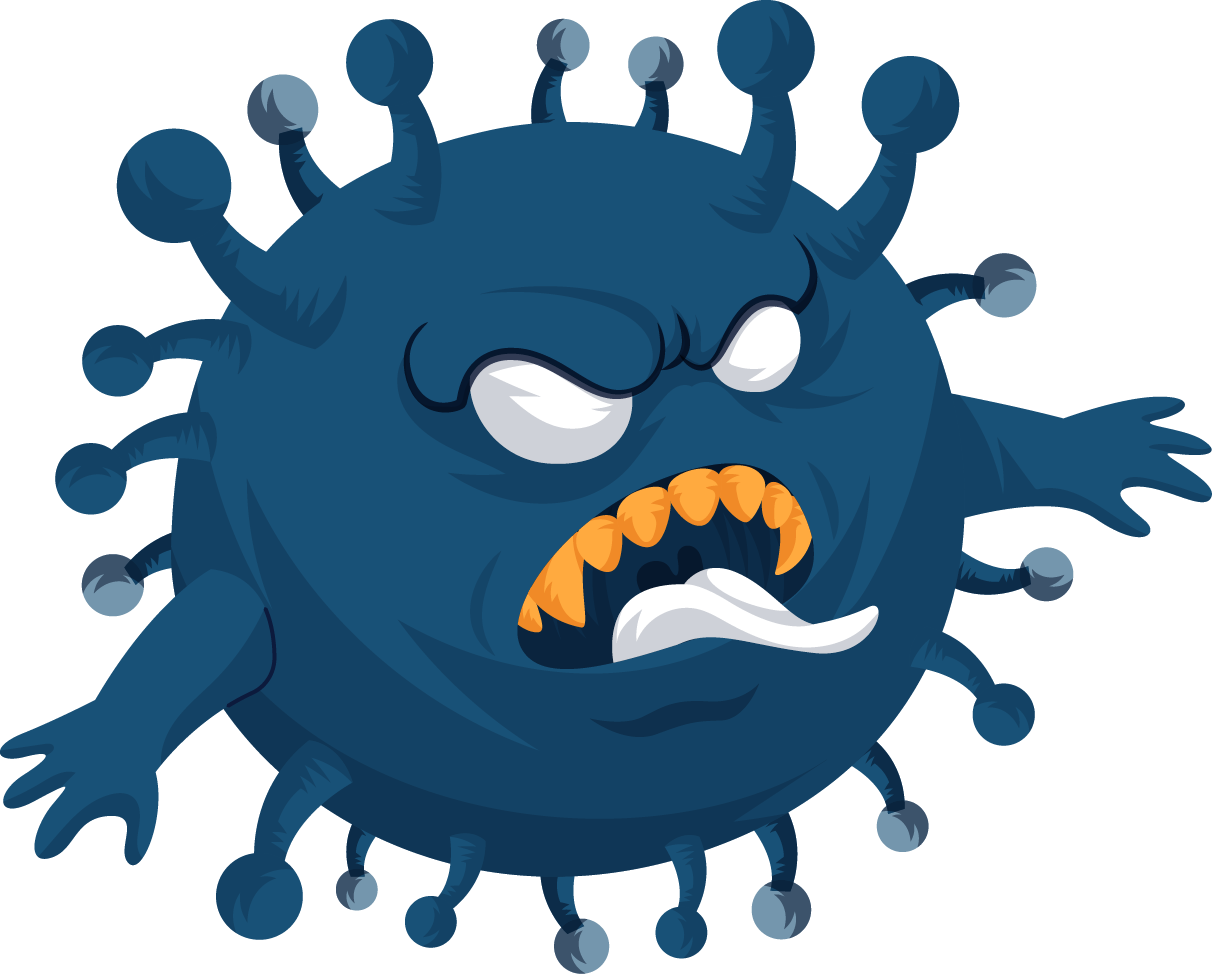 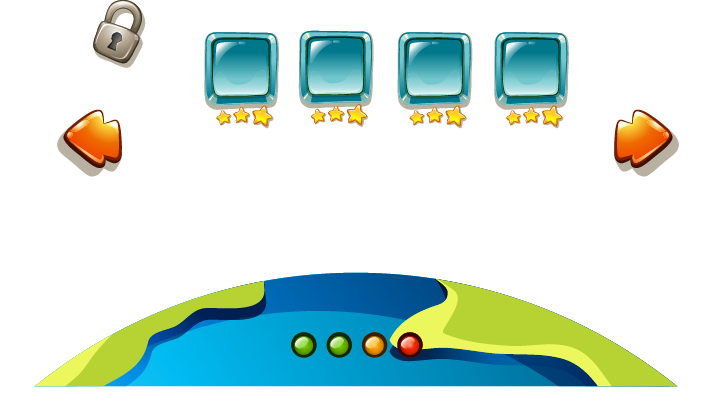 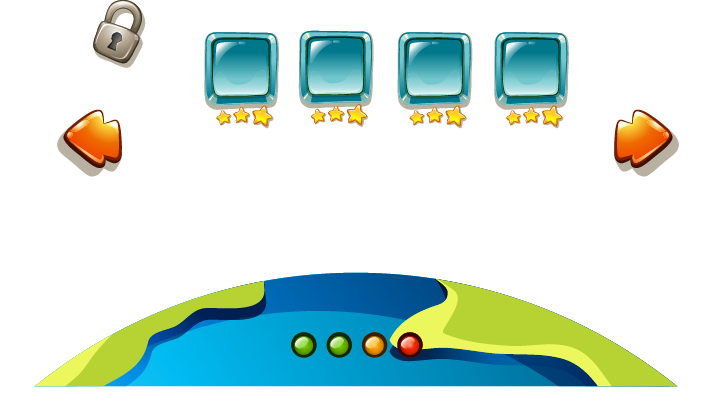 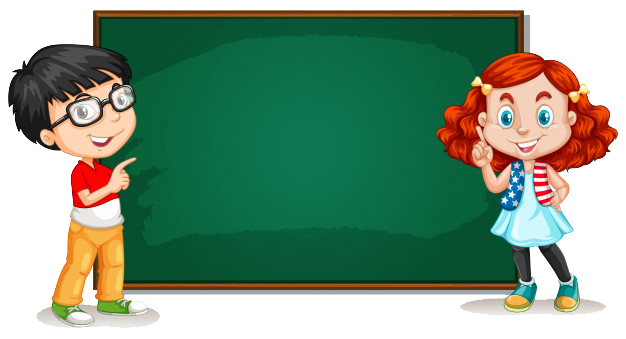 Câu 1:Rửa tay trong bao lâu là đủ?
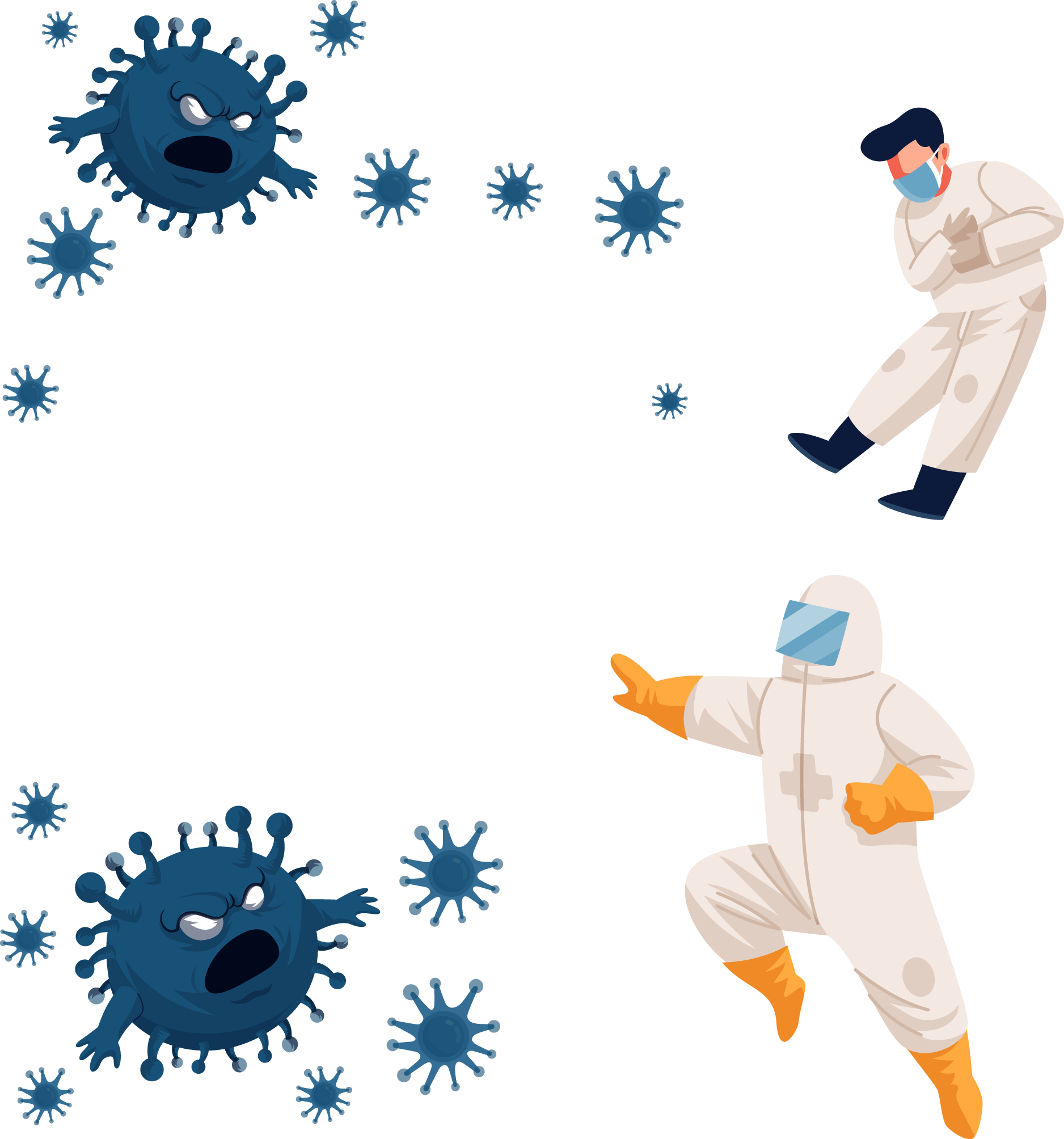 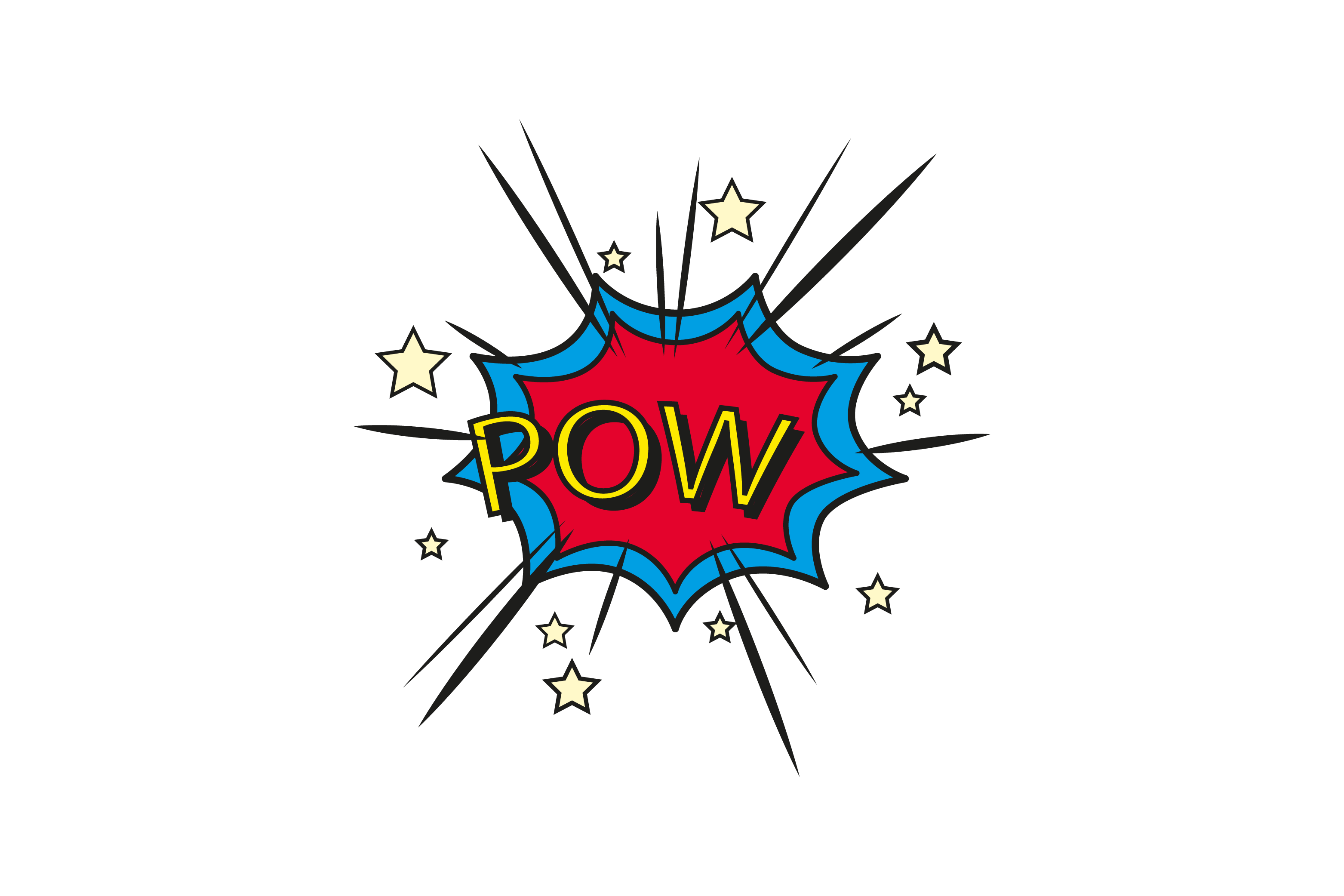 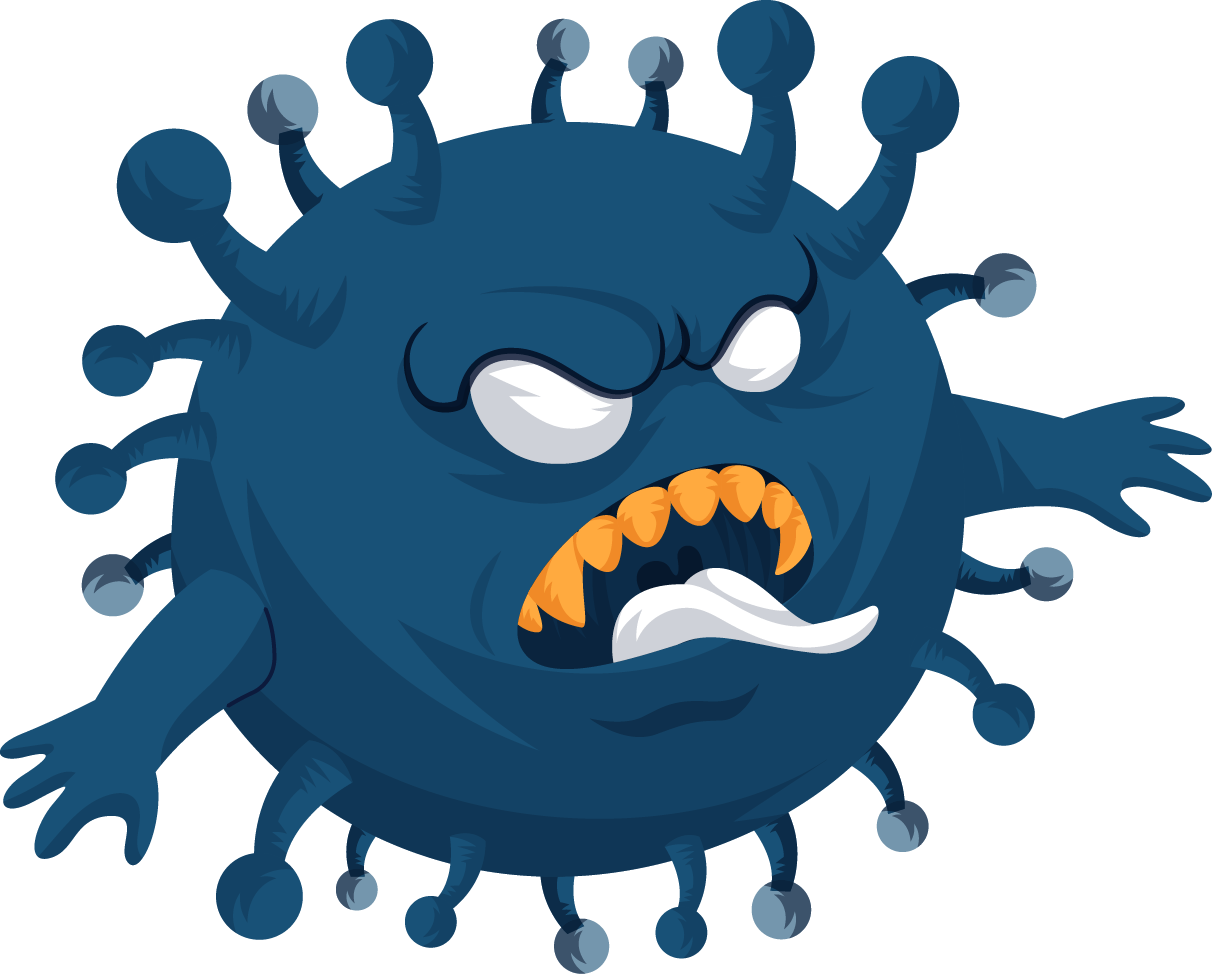 1
2
3
4
1500
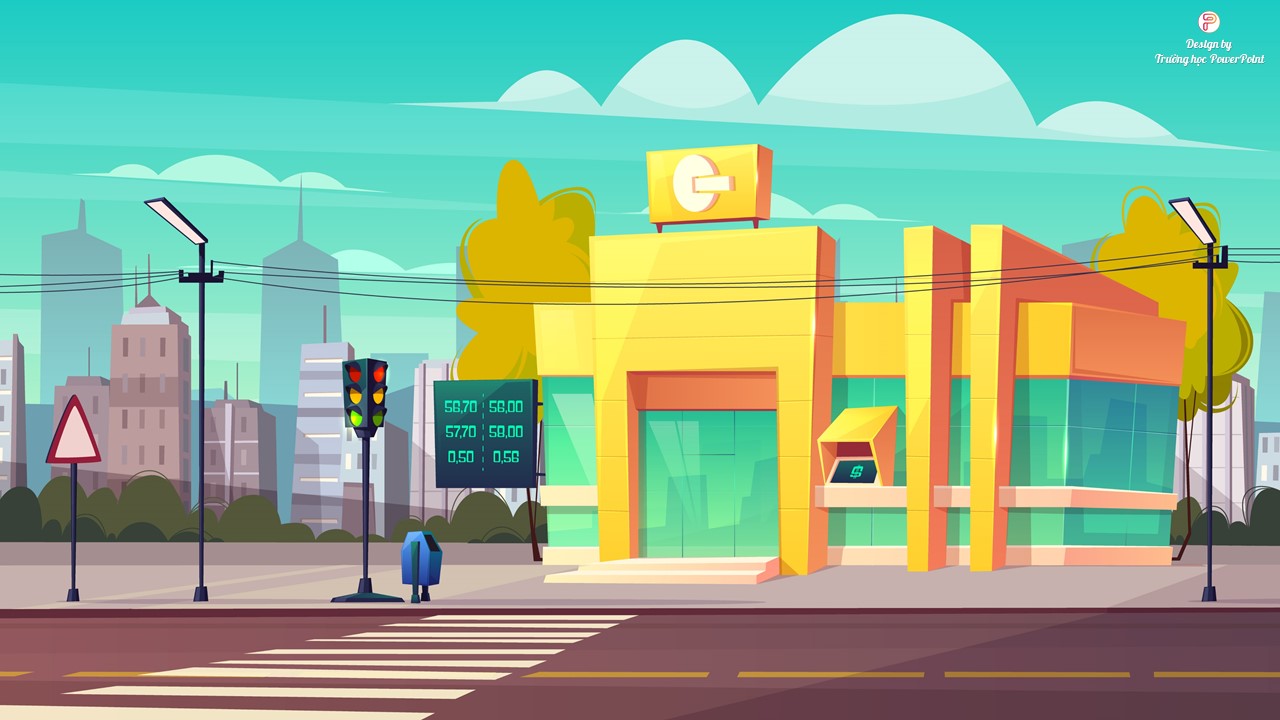 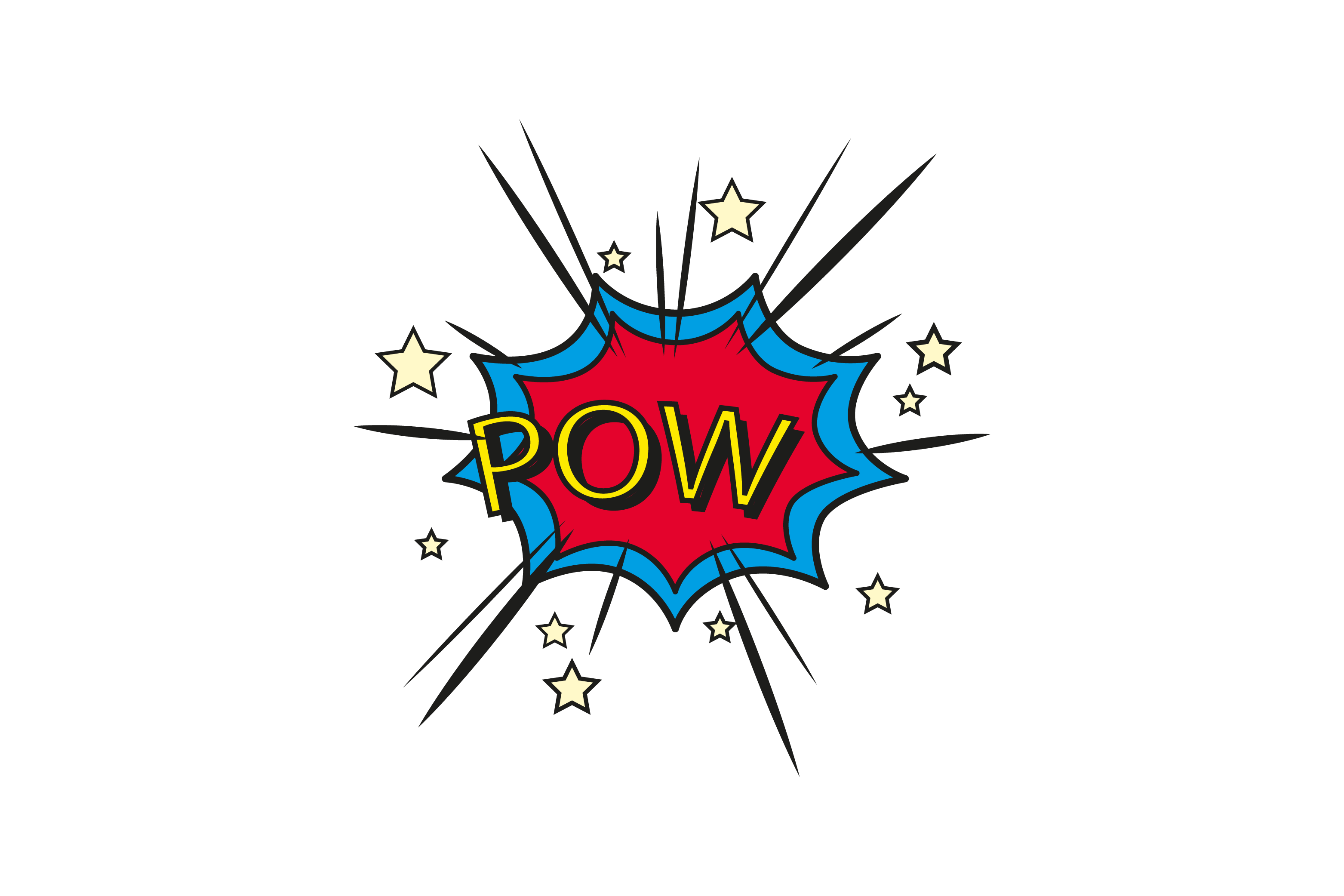 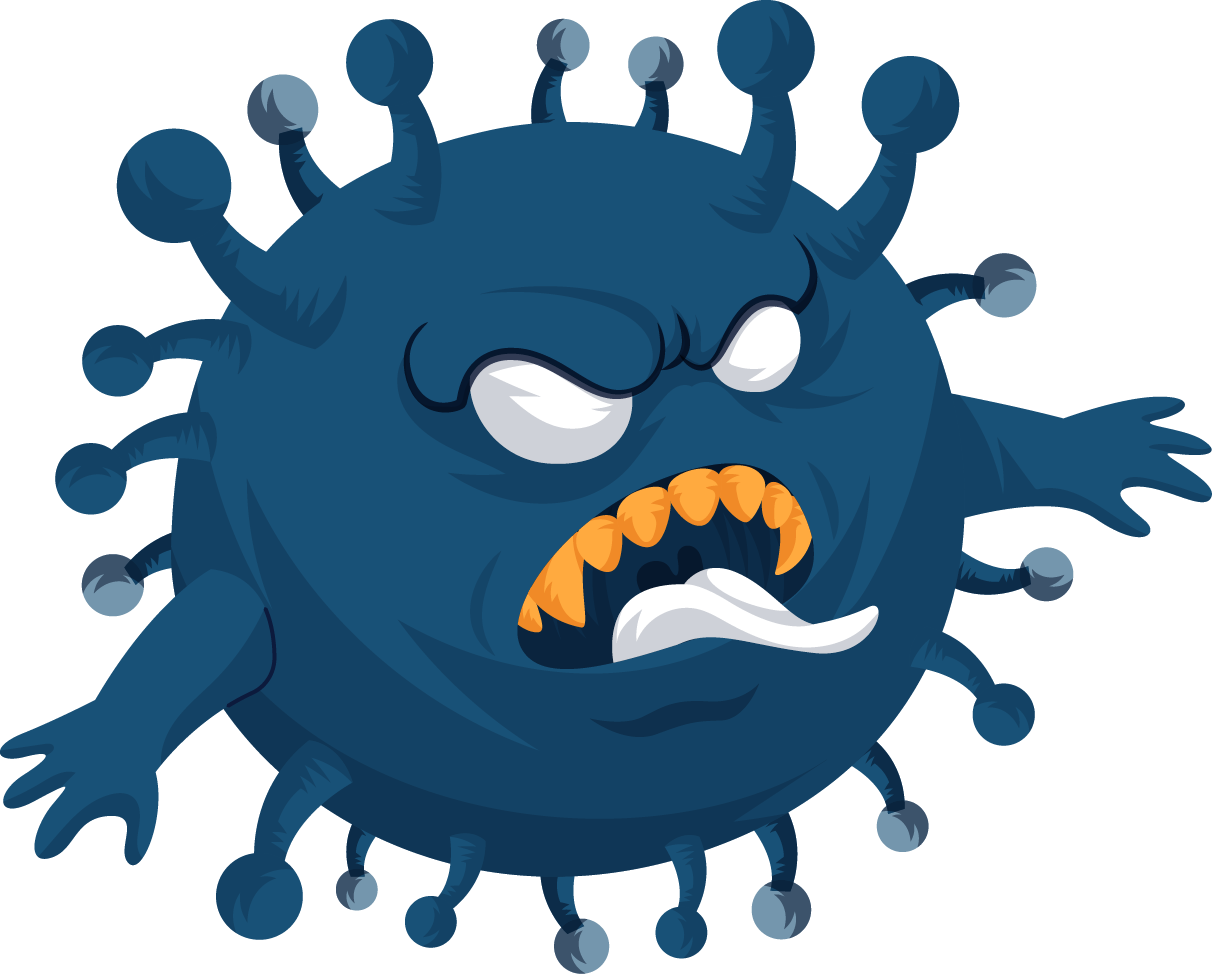 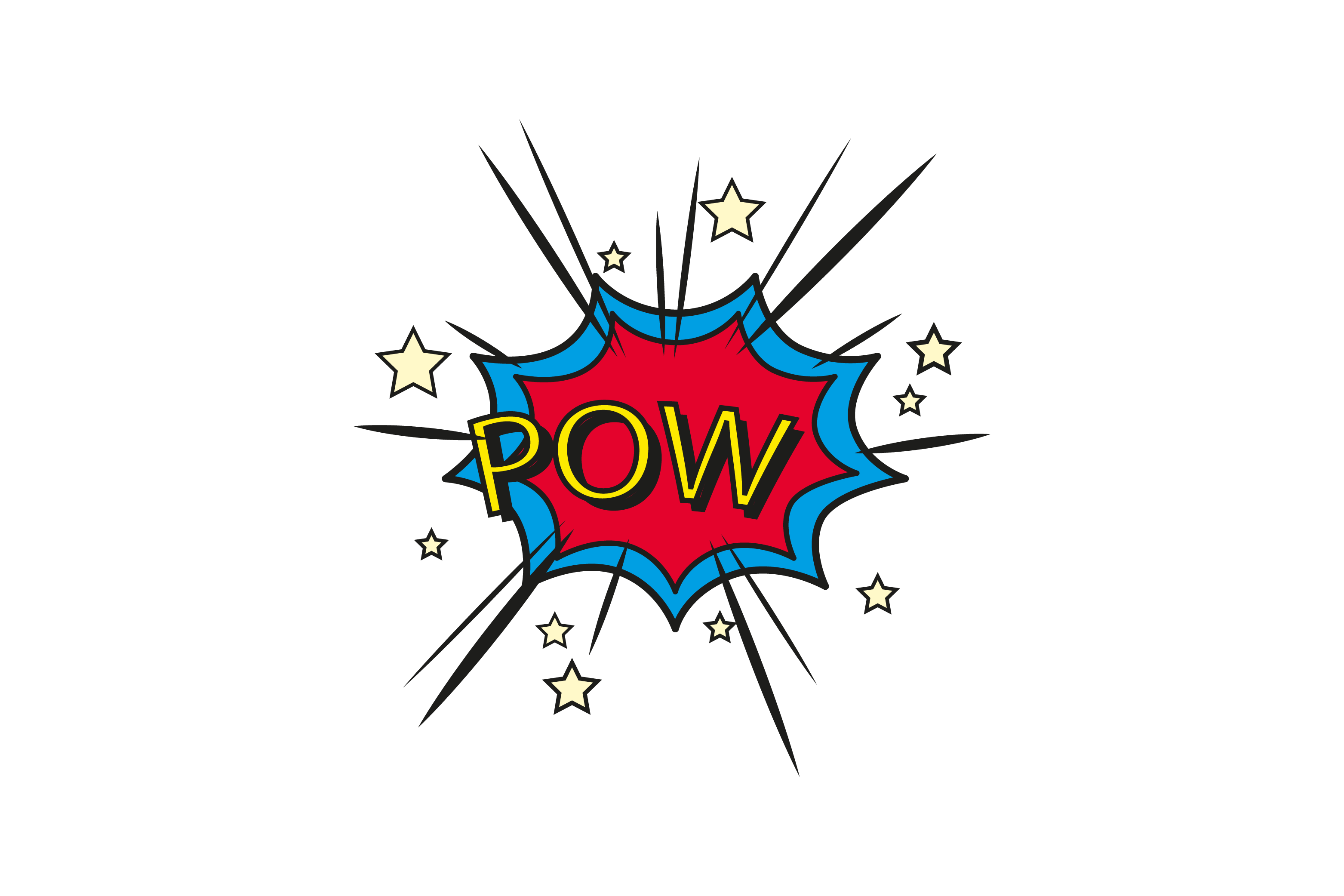 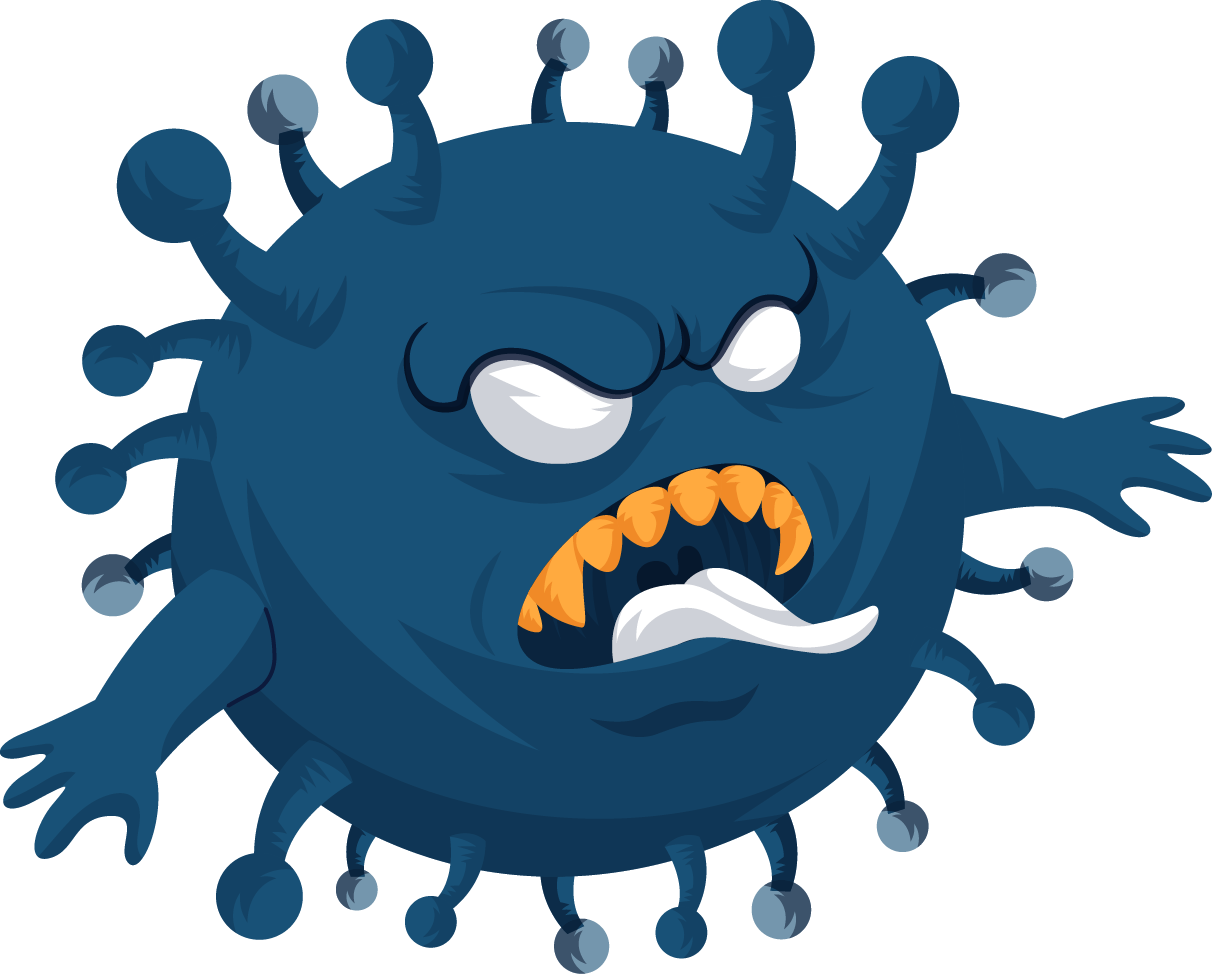 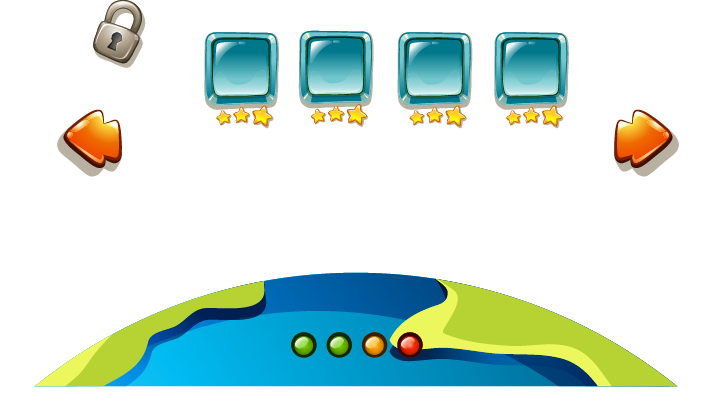 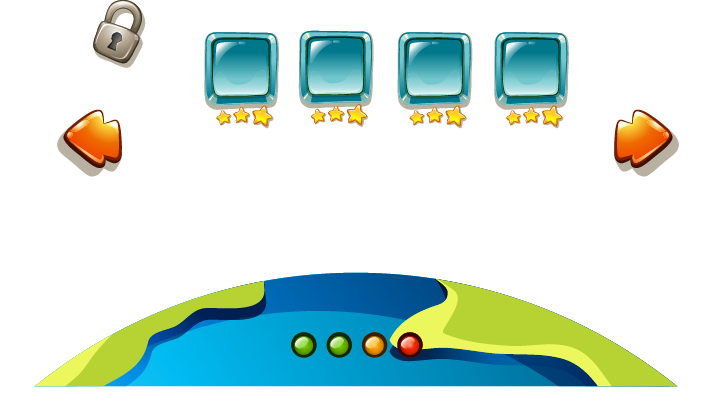 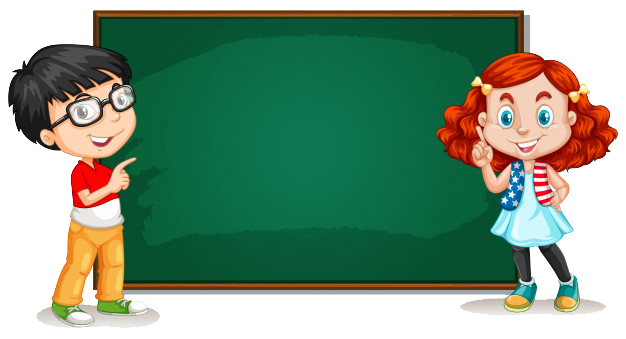 Câu 1:Rửa tay trong bao lâu là đủ?
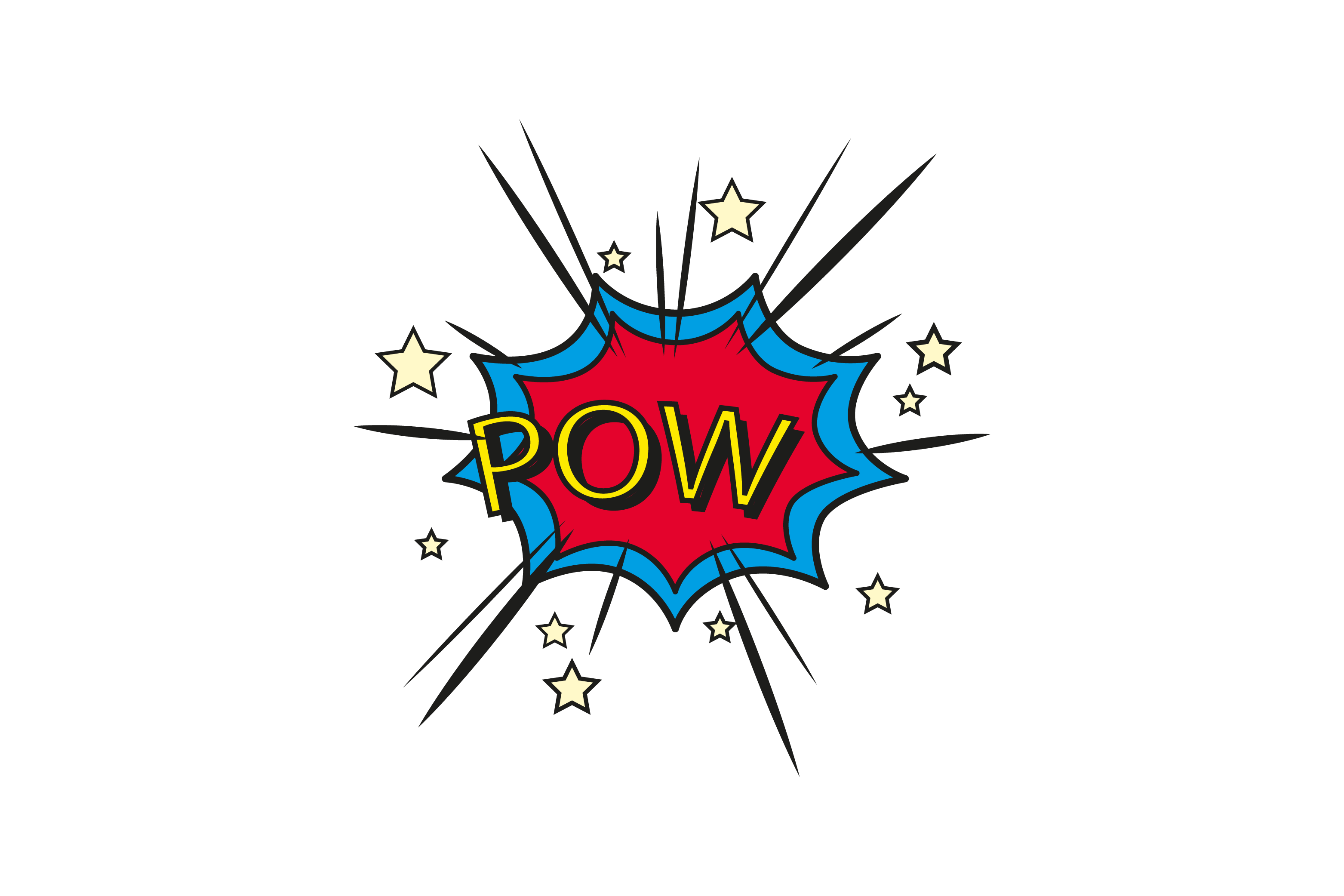 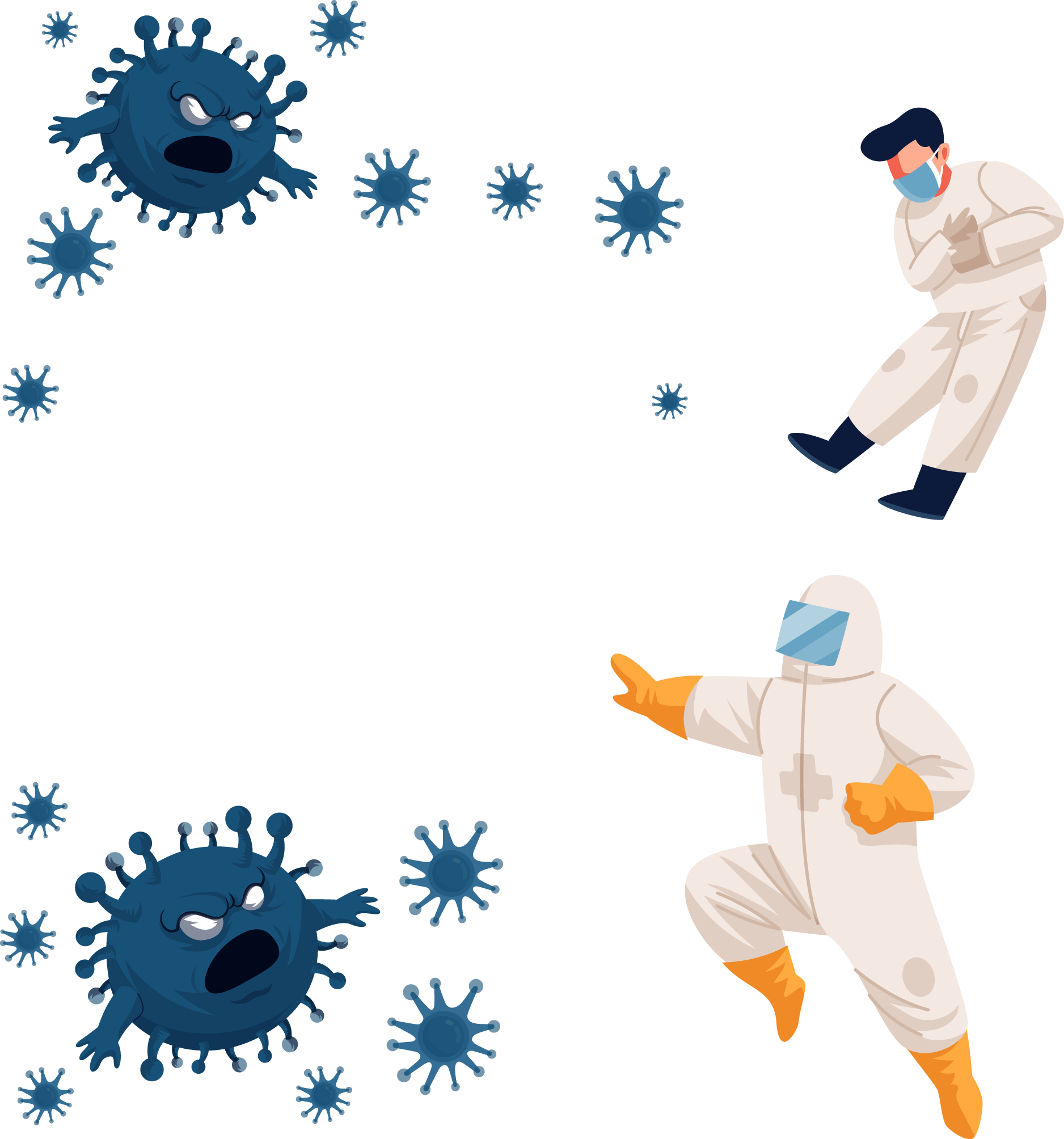 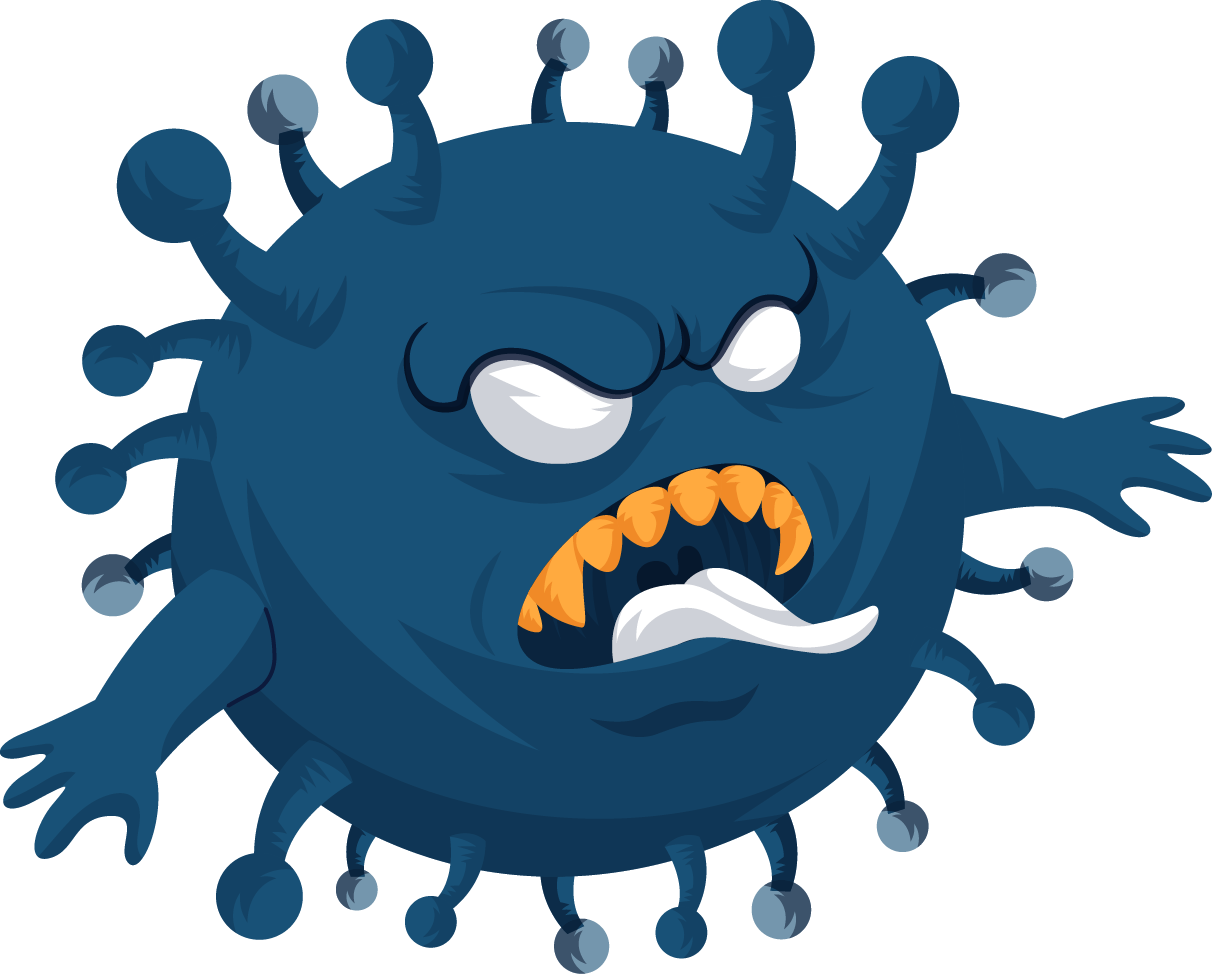 1
2
3
4
2000
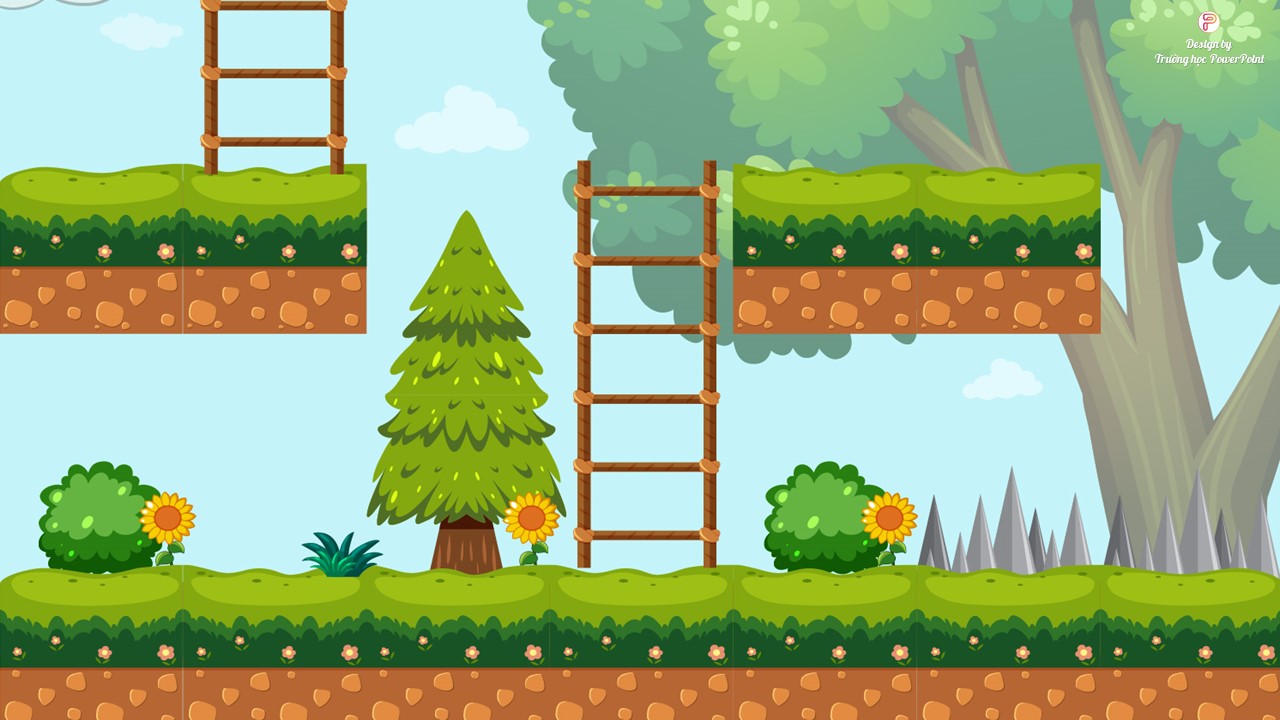 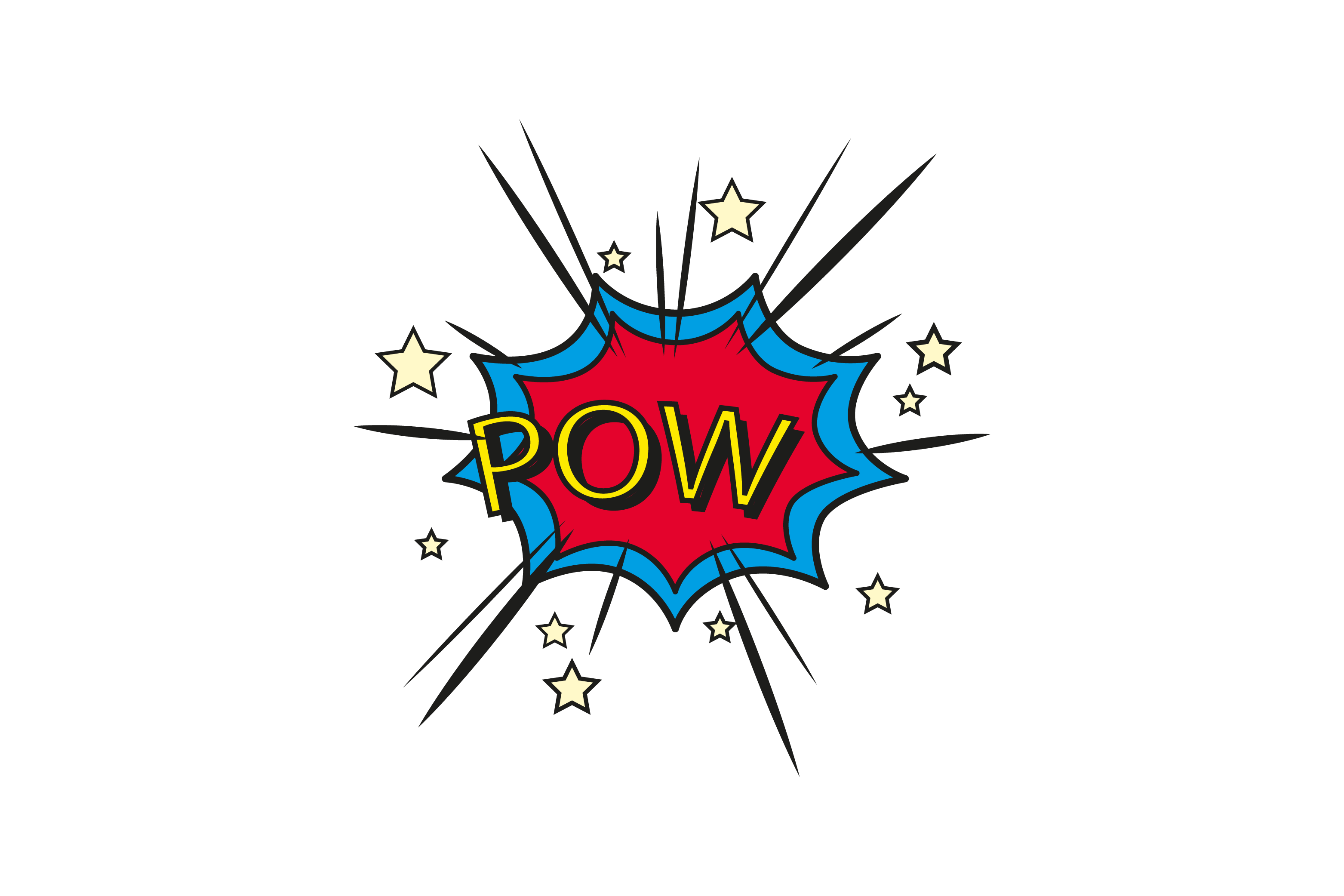 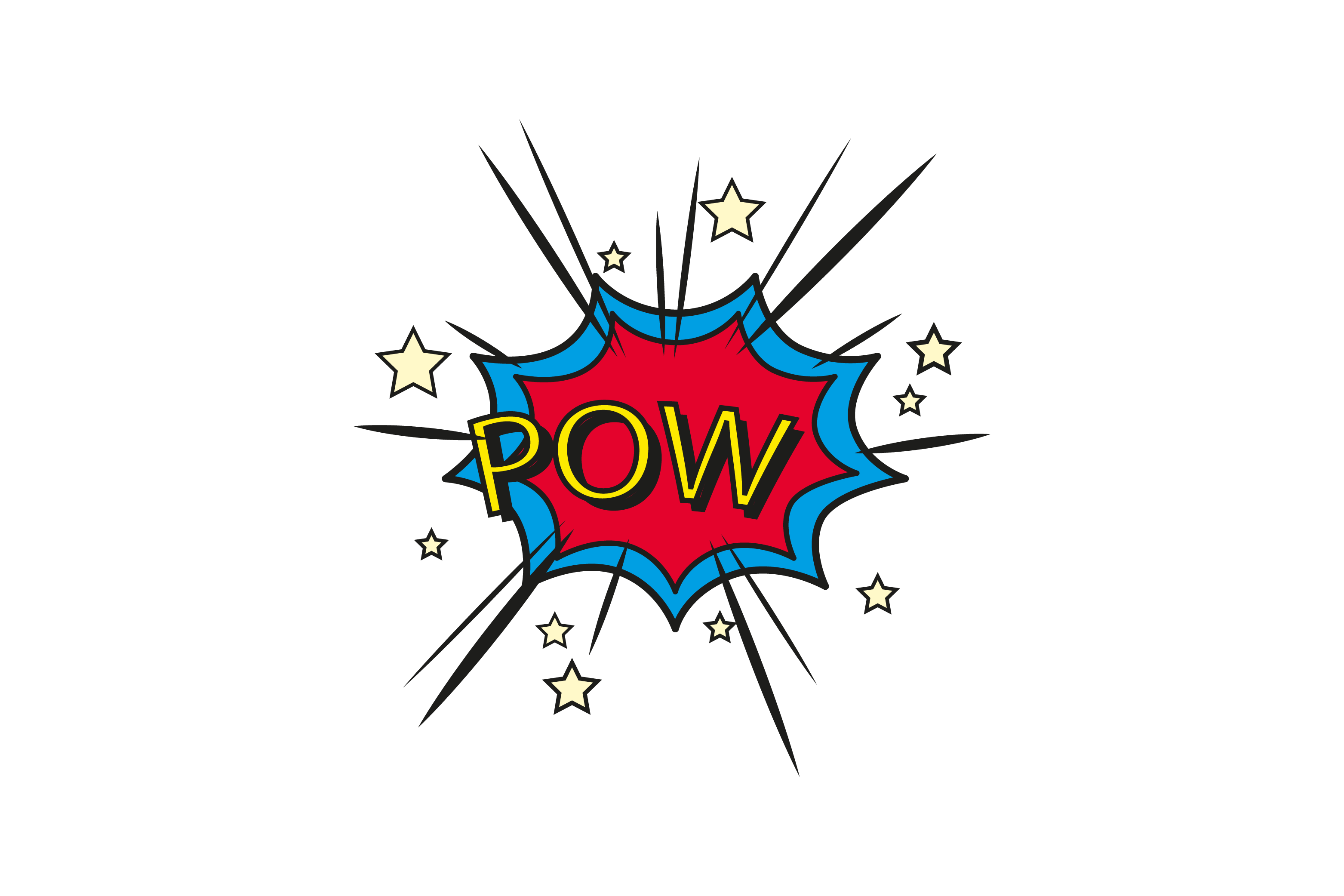 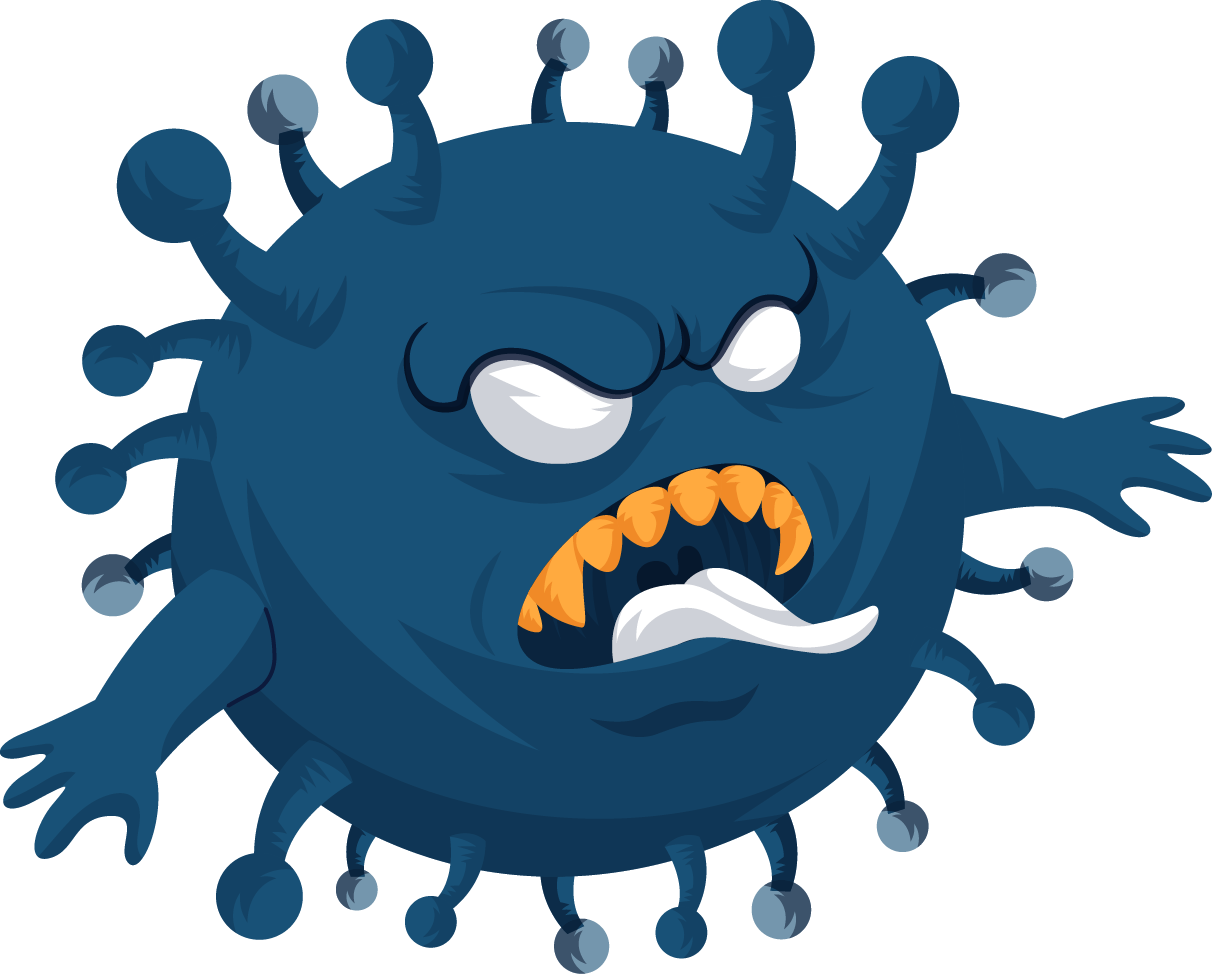 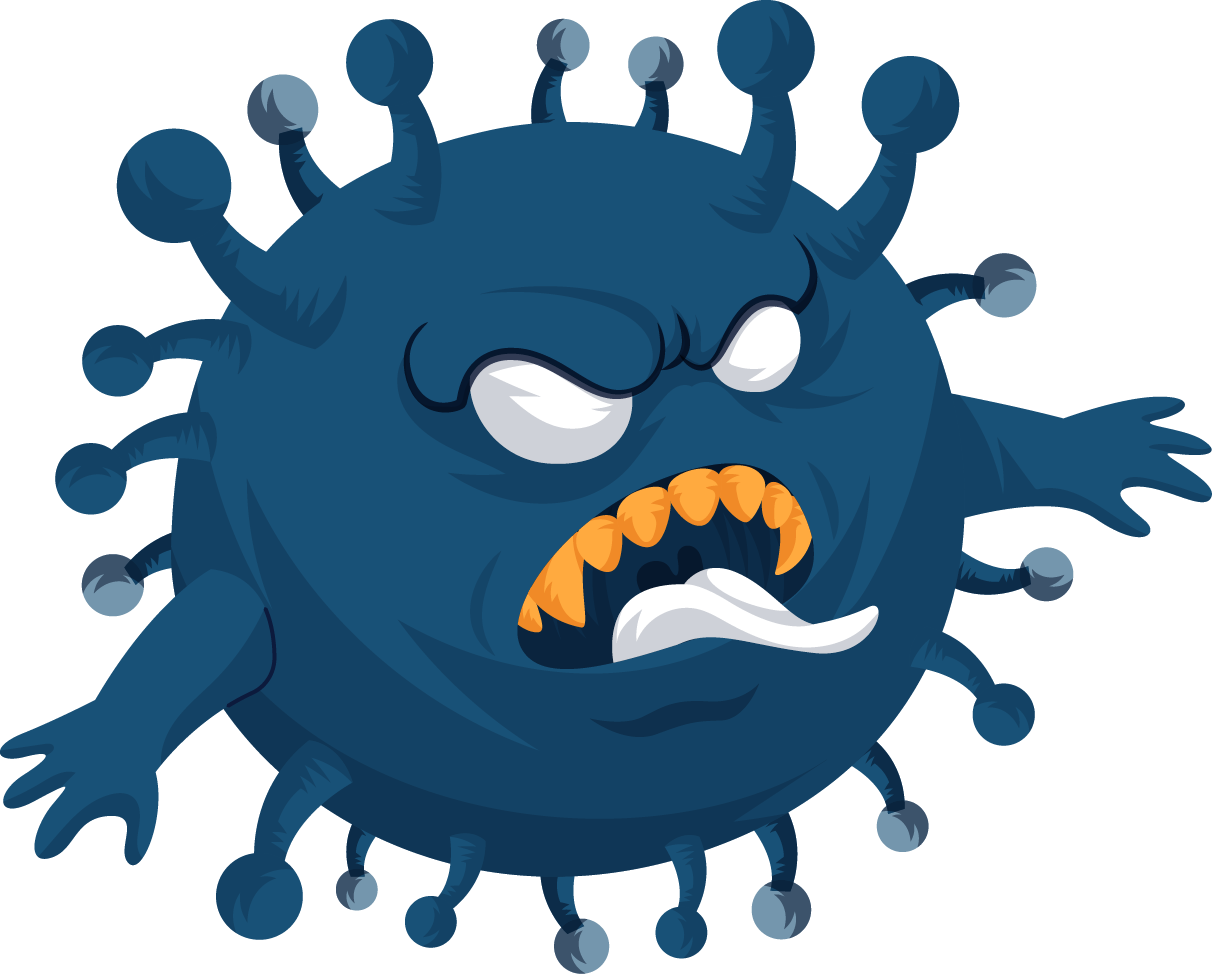 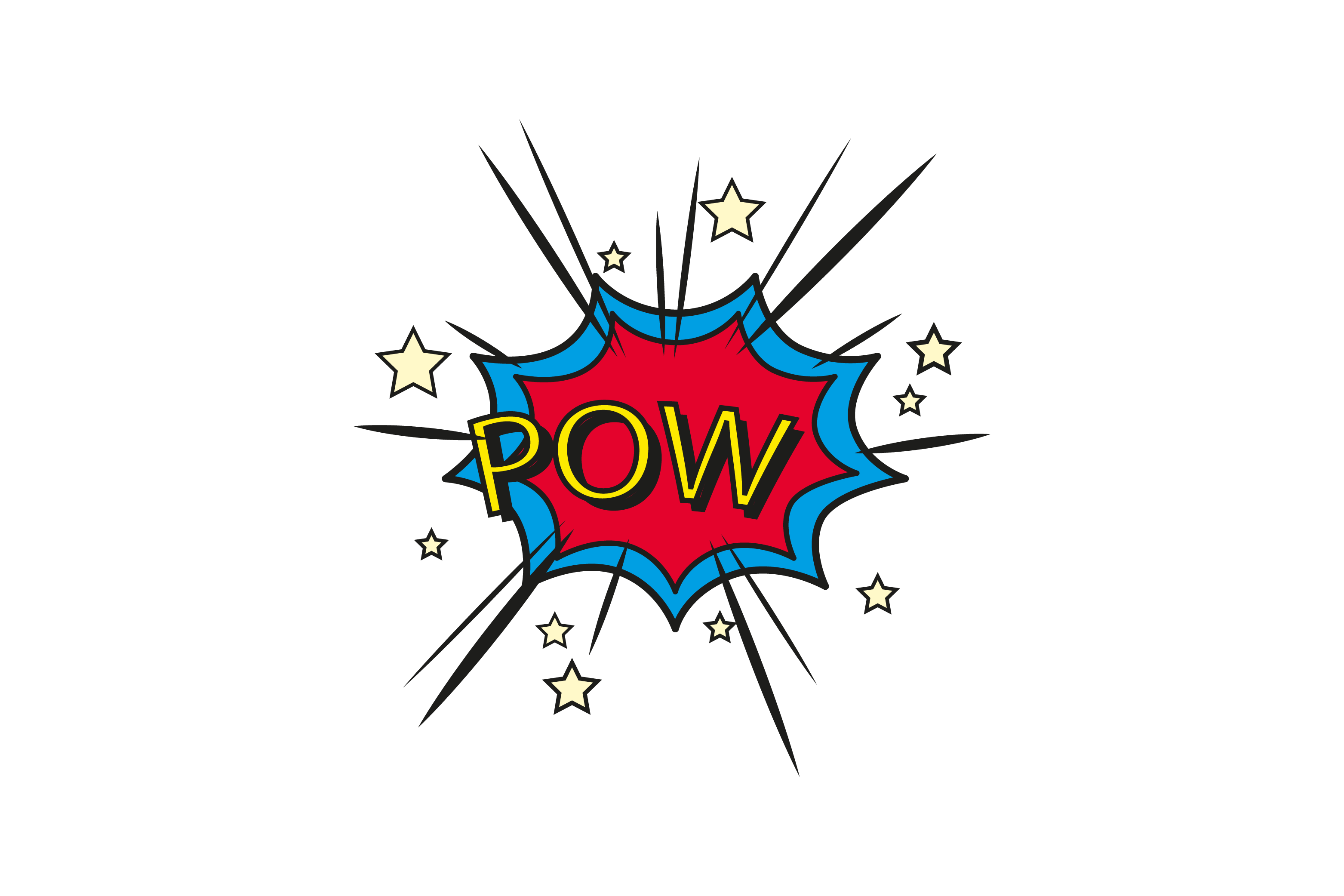 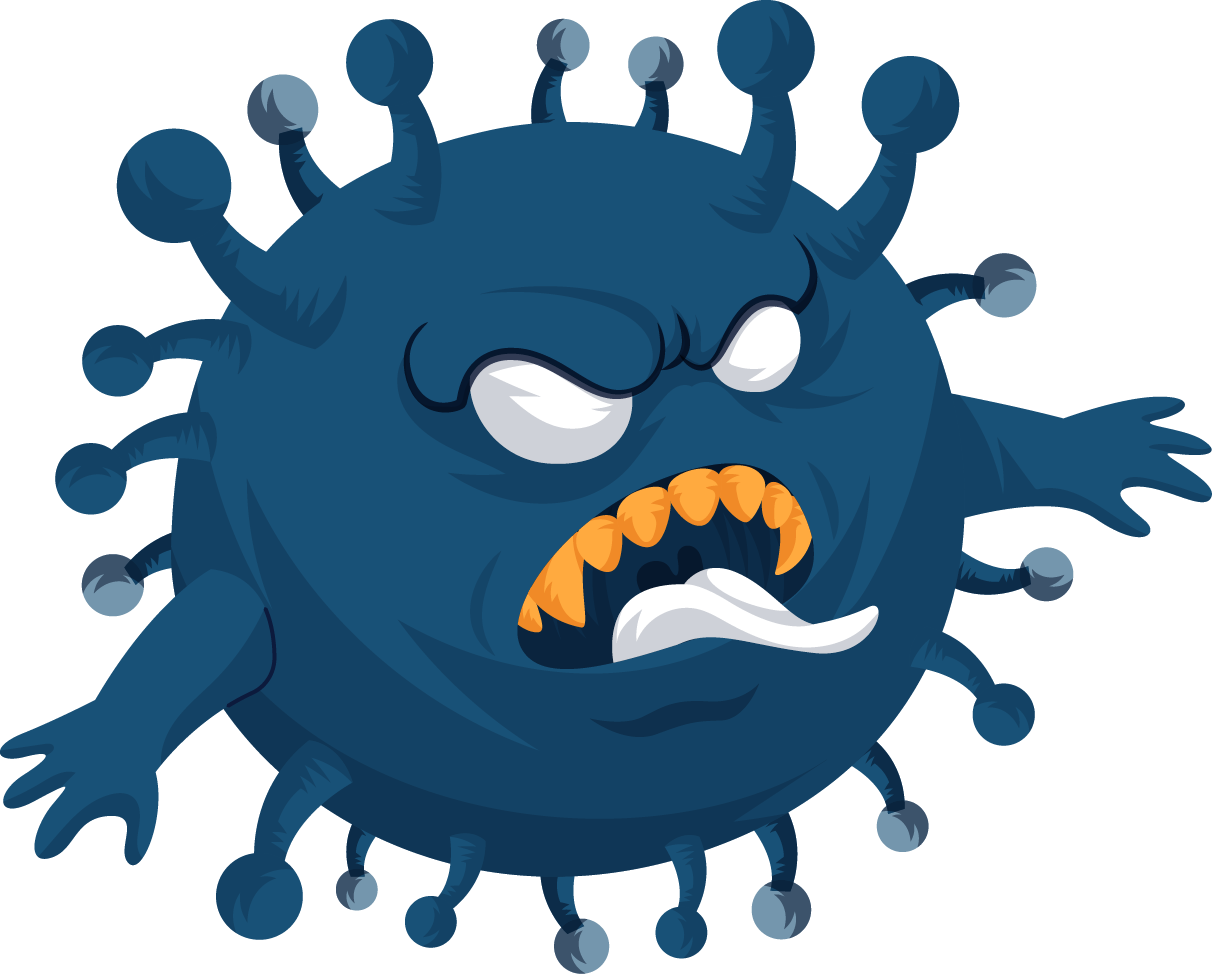 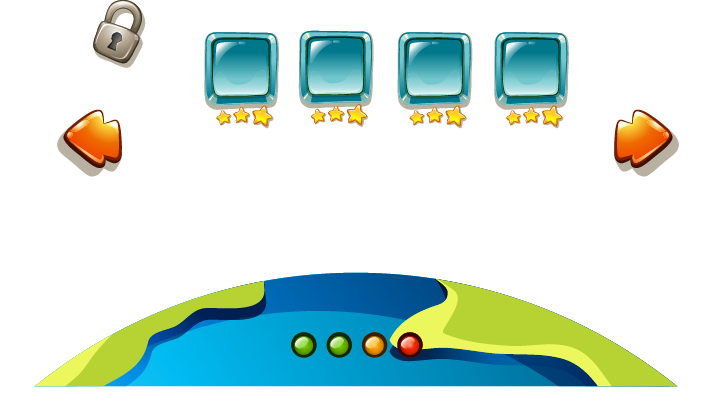 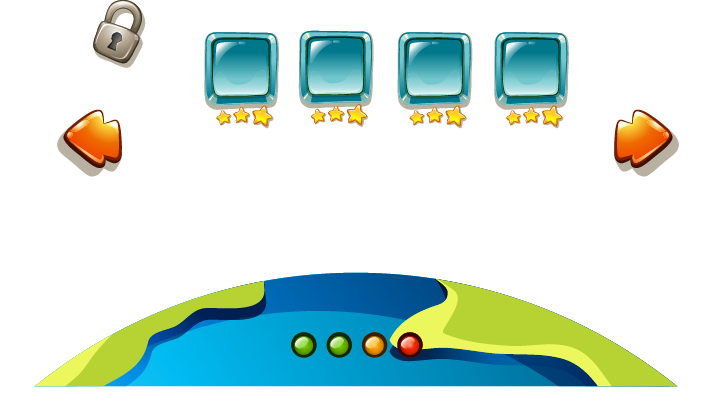 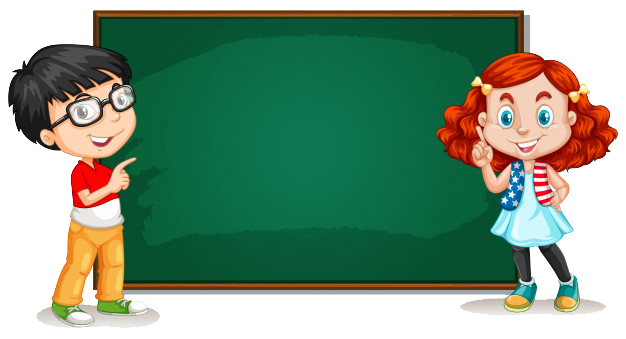 Câu 1:Rửa tay trong bao lâu là đủ?
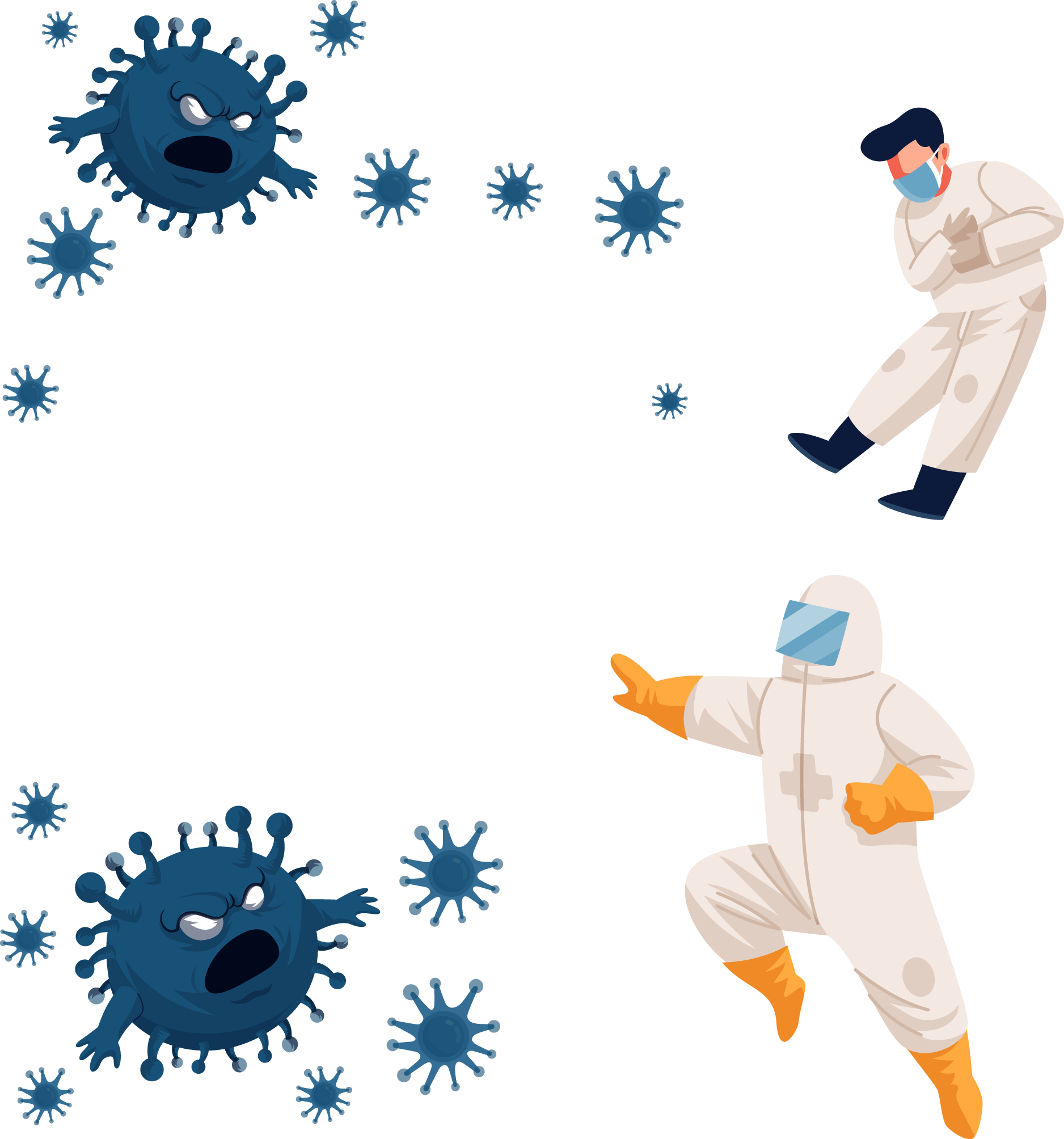 1
2
3
4
2500
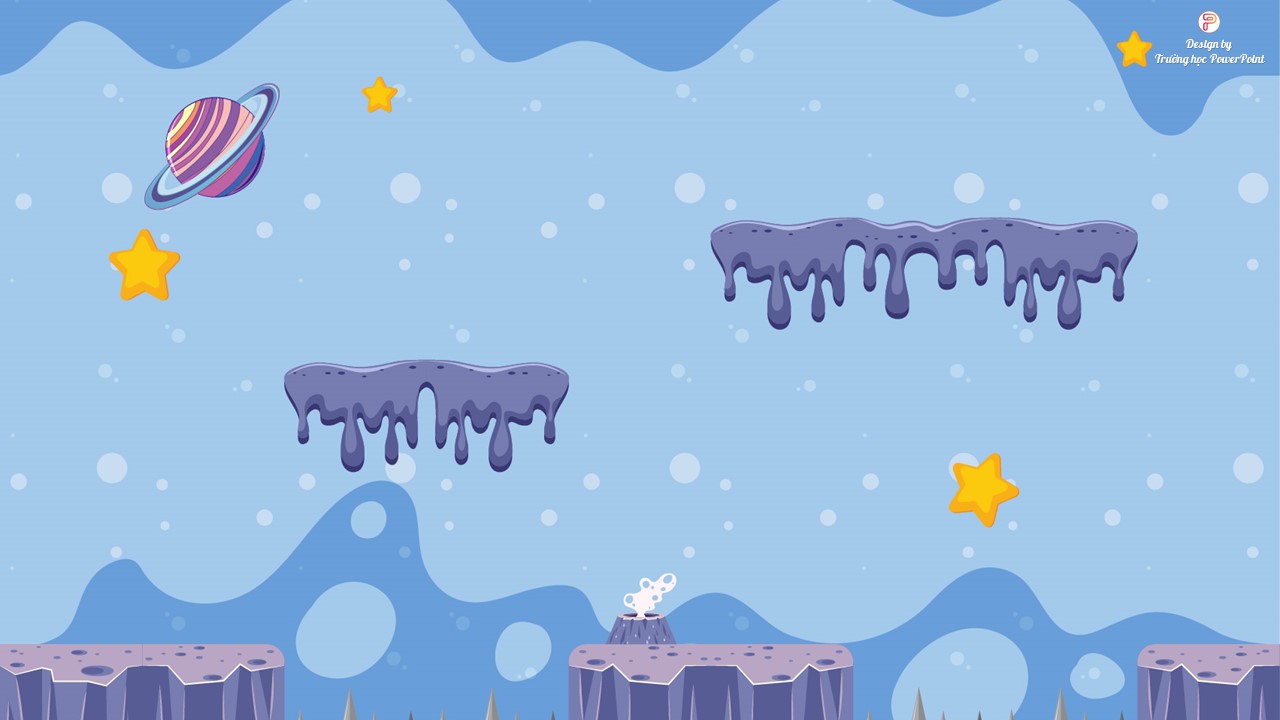 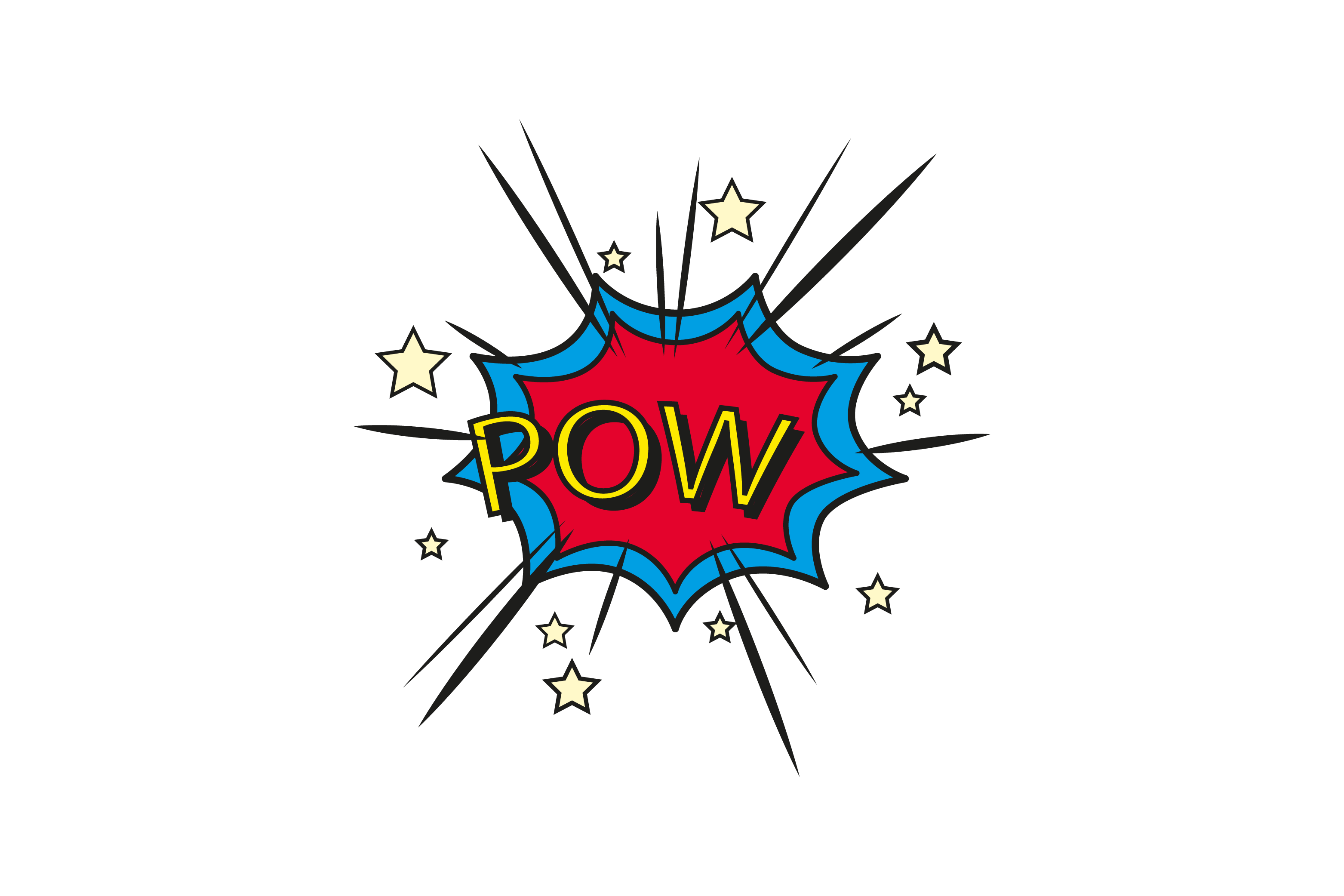 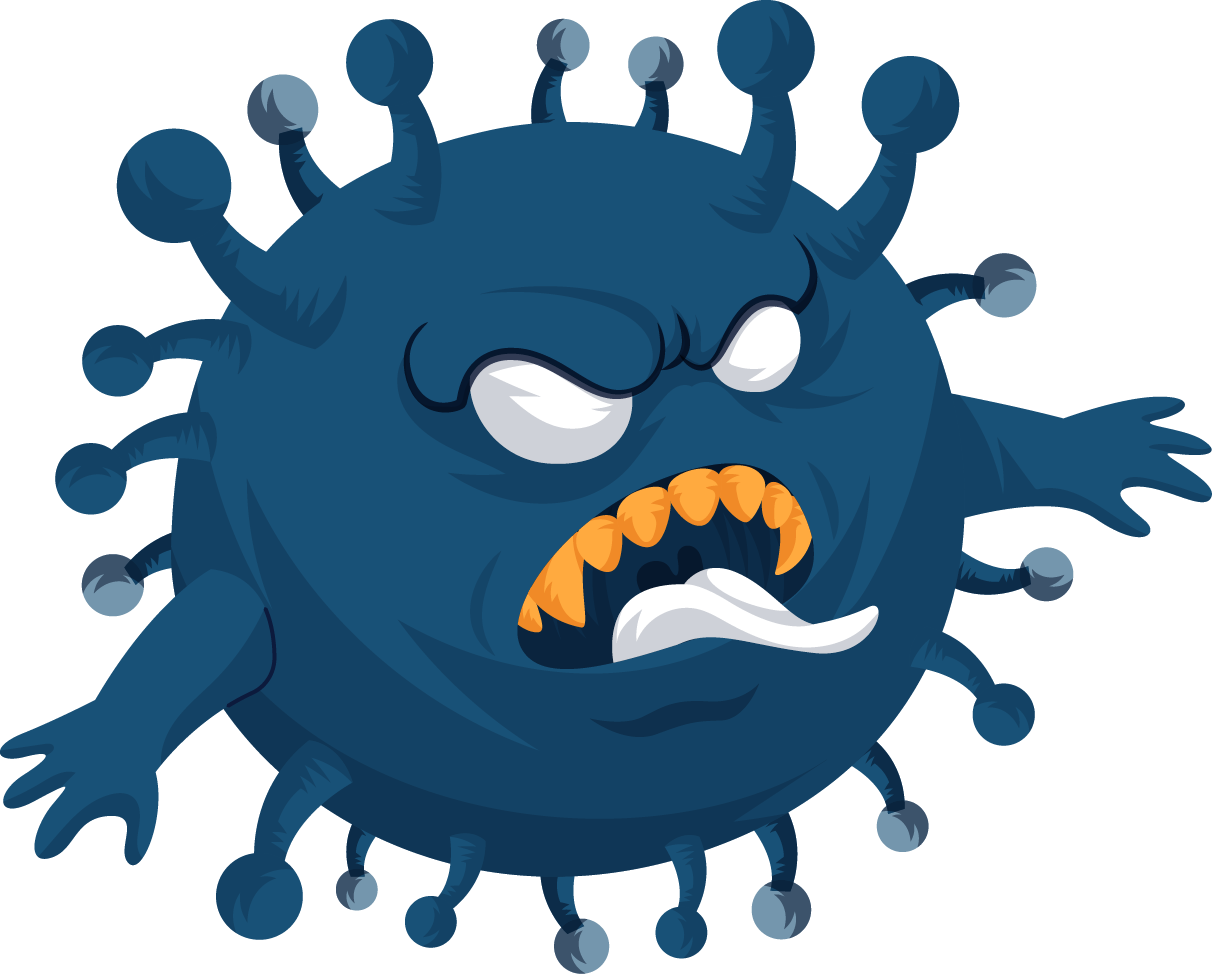 3000
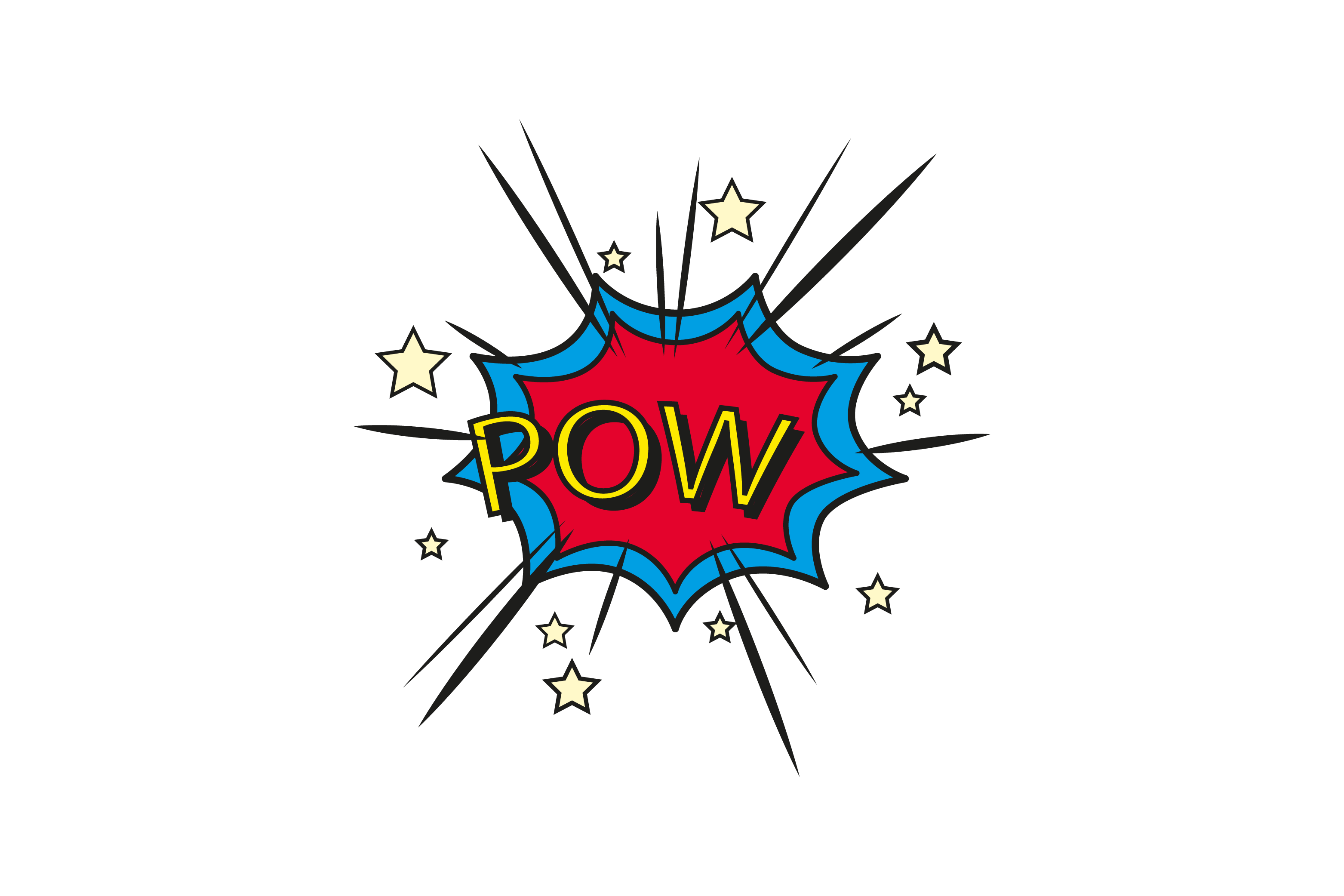 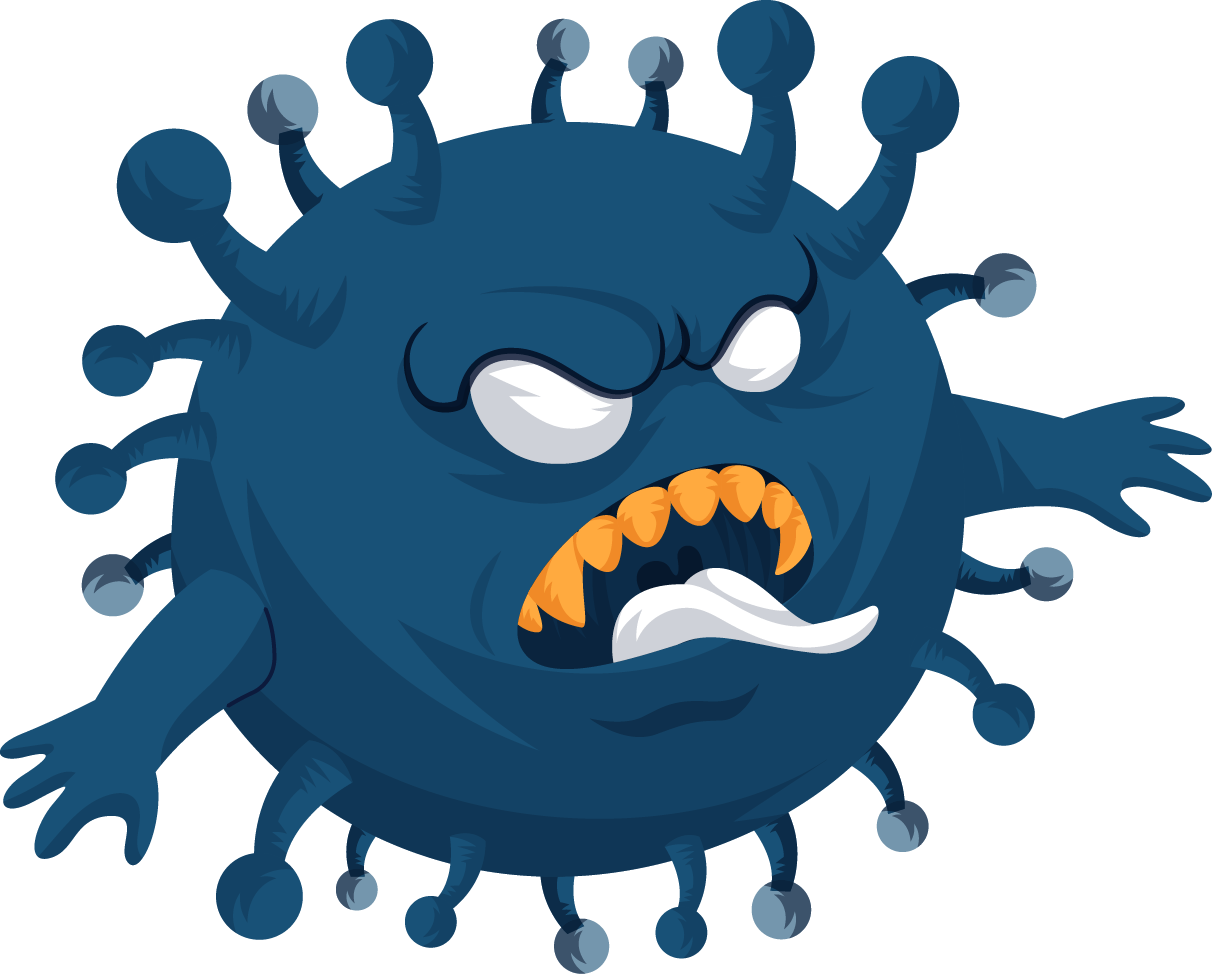 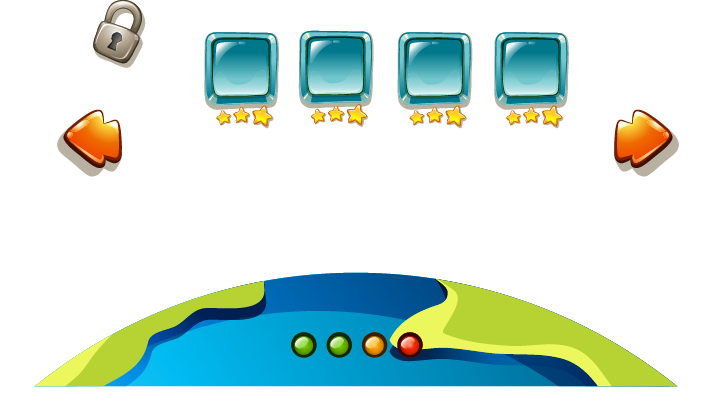 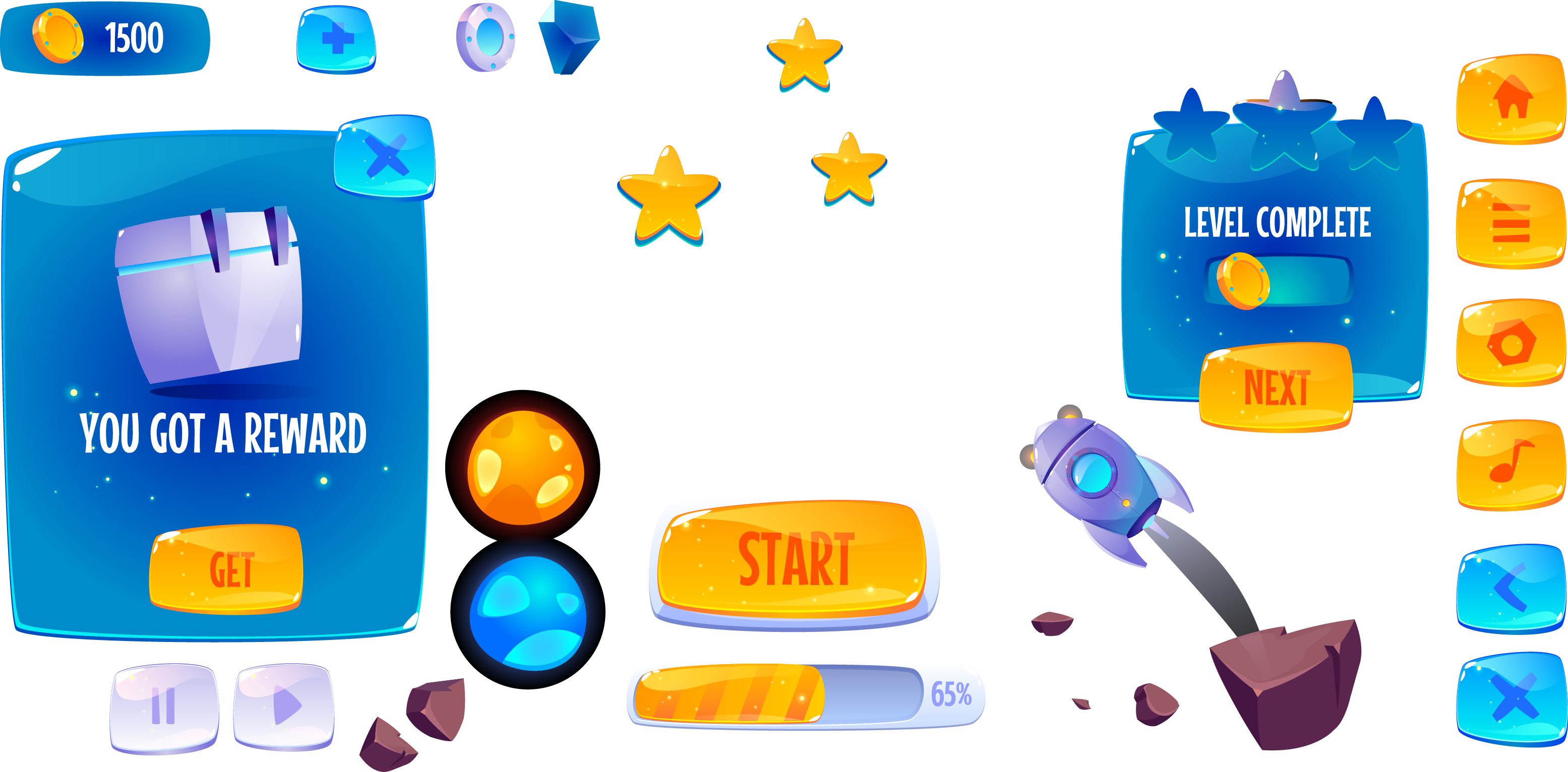 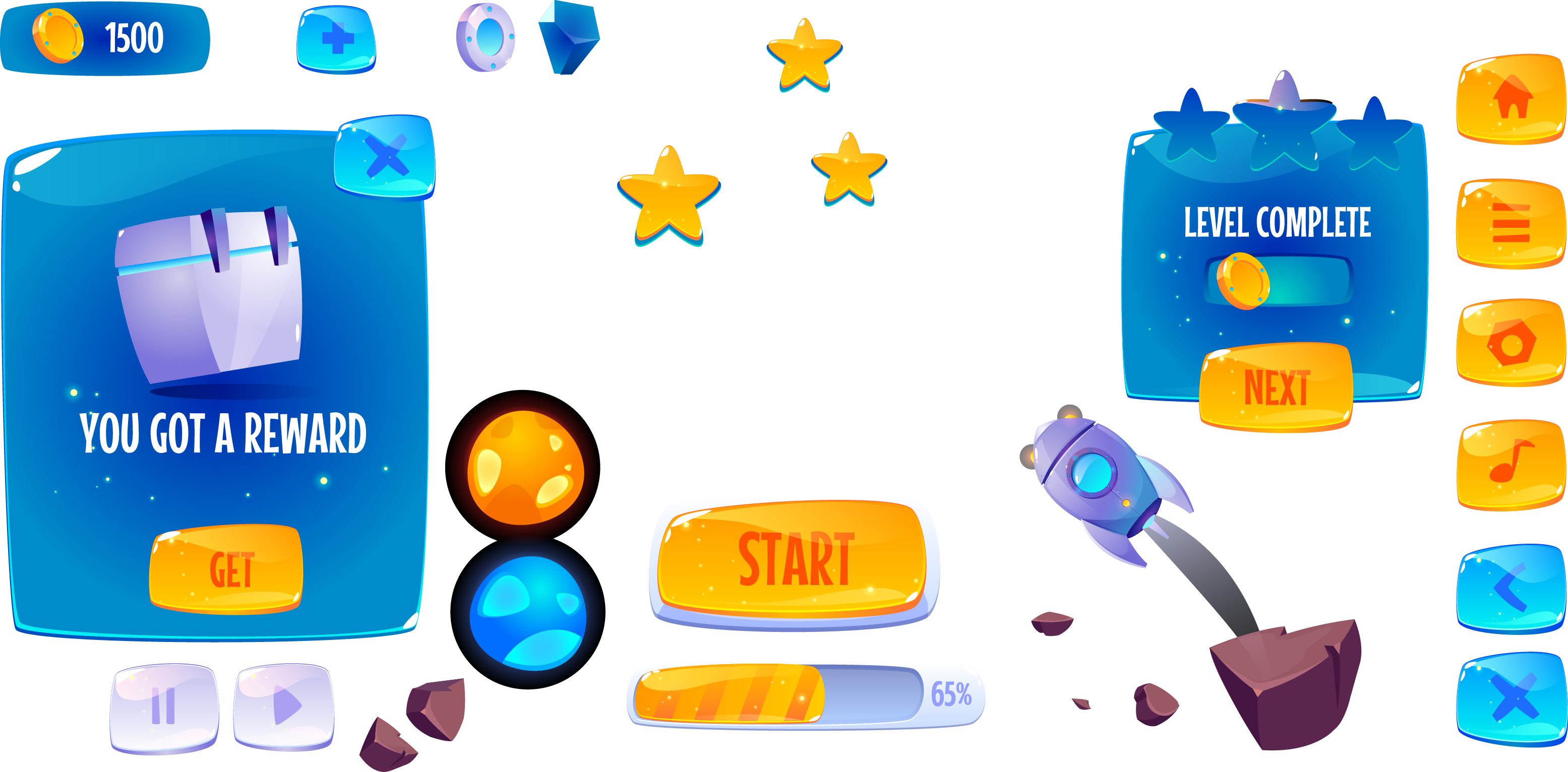 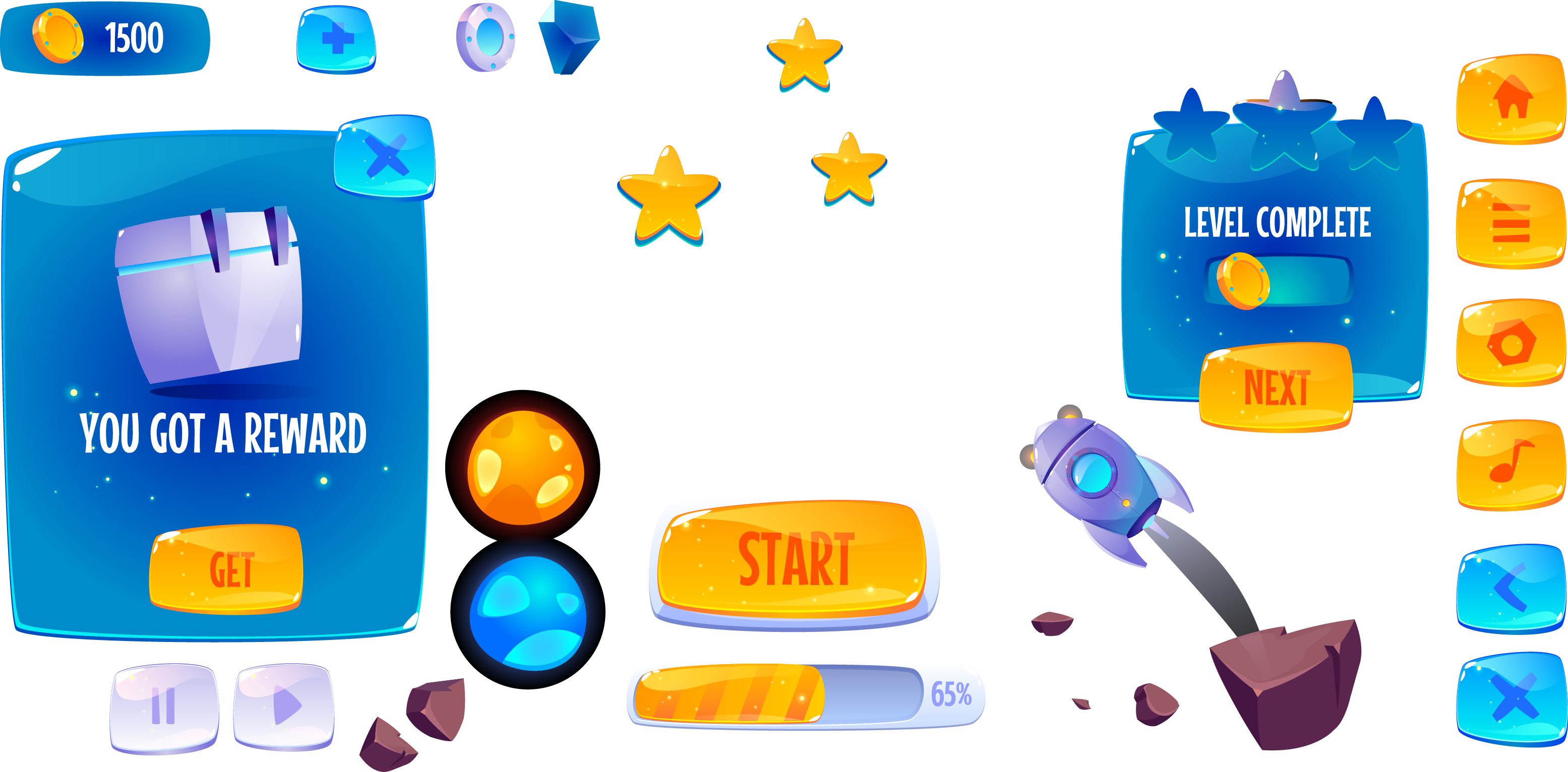 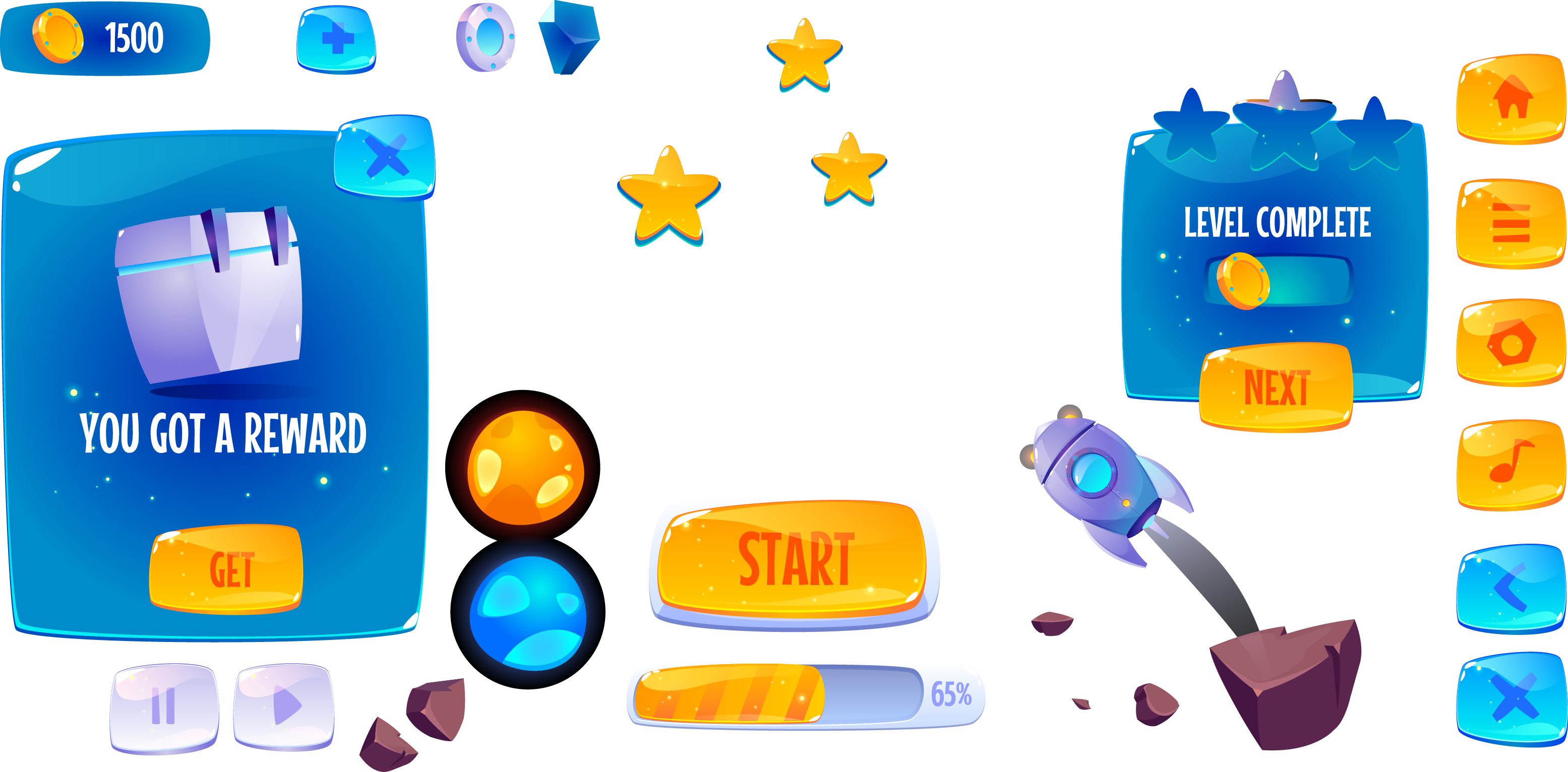 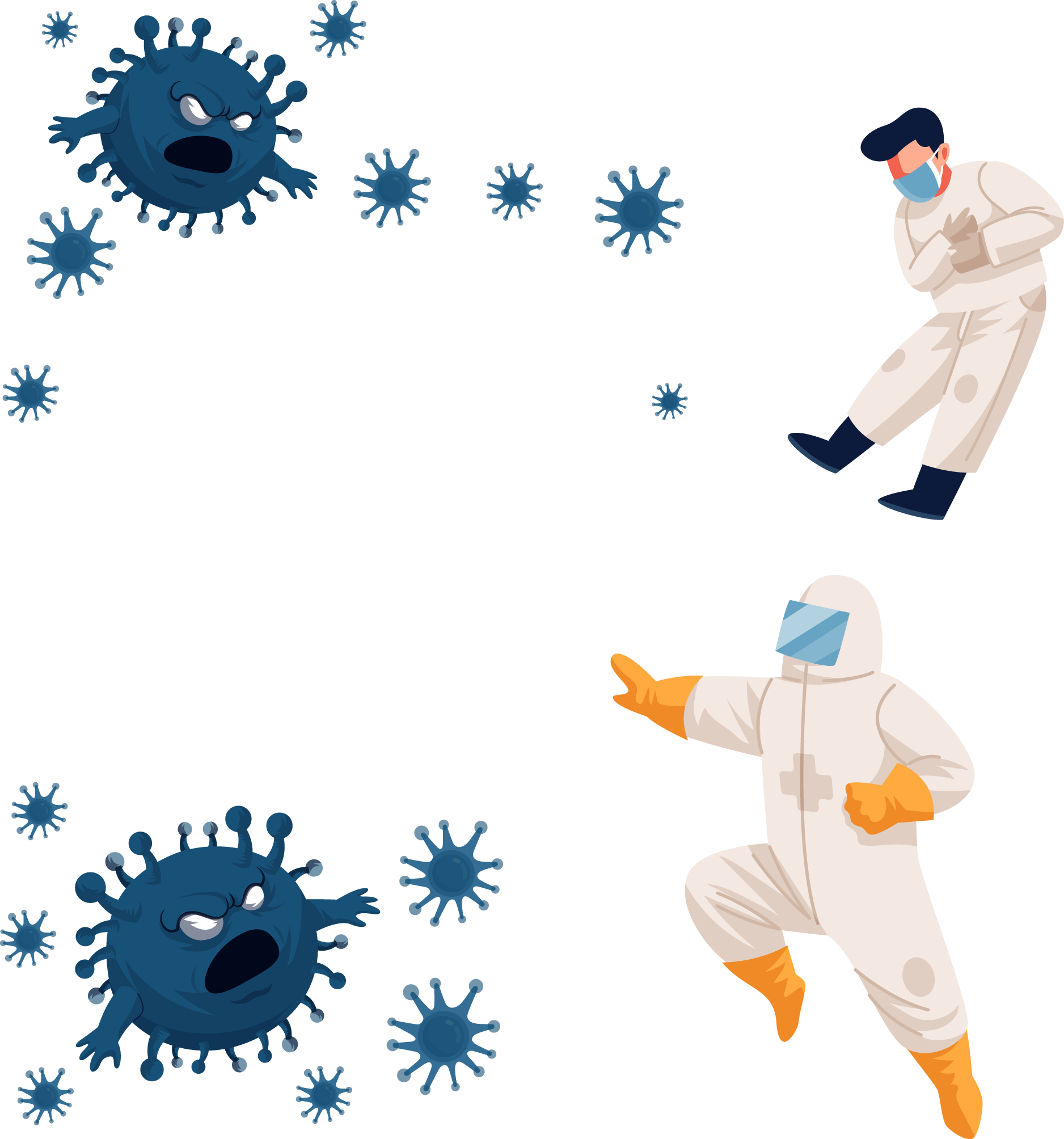 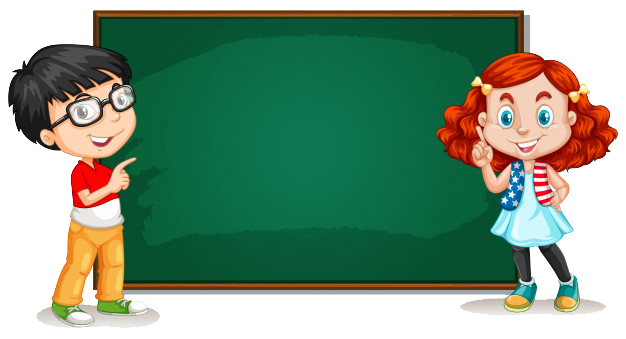 Câu 1:Rửa tay trong bao lâu là đủ?
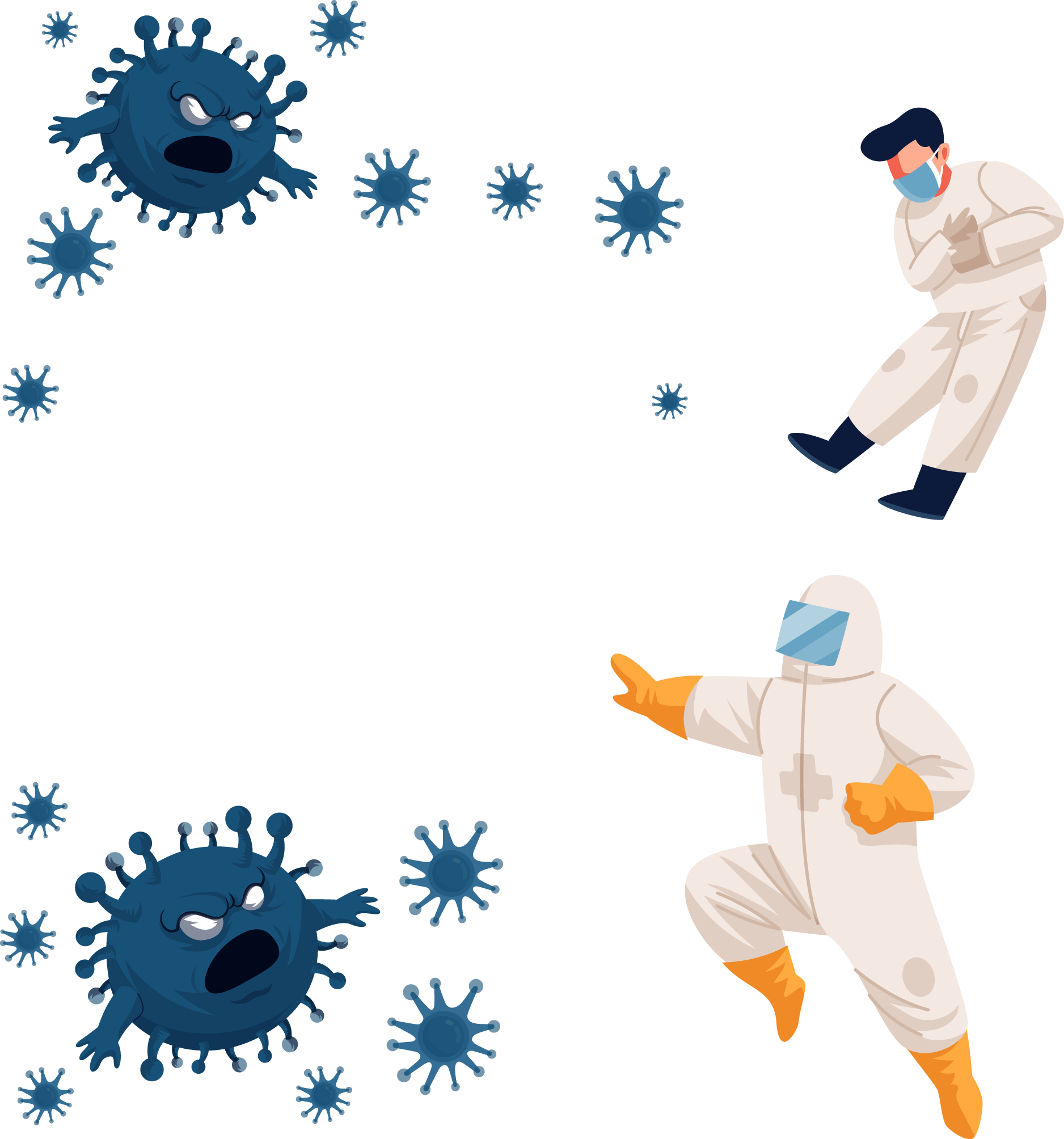 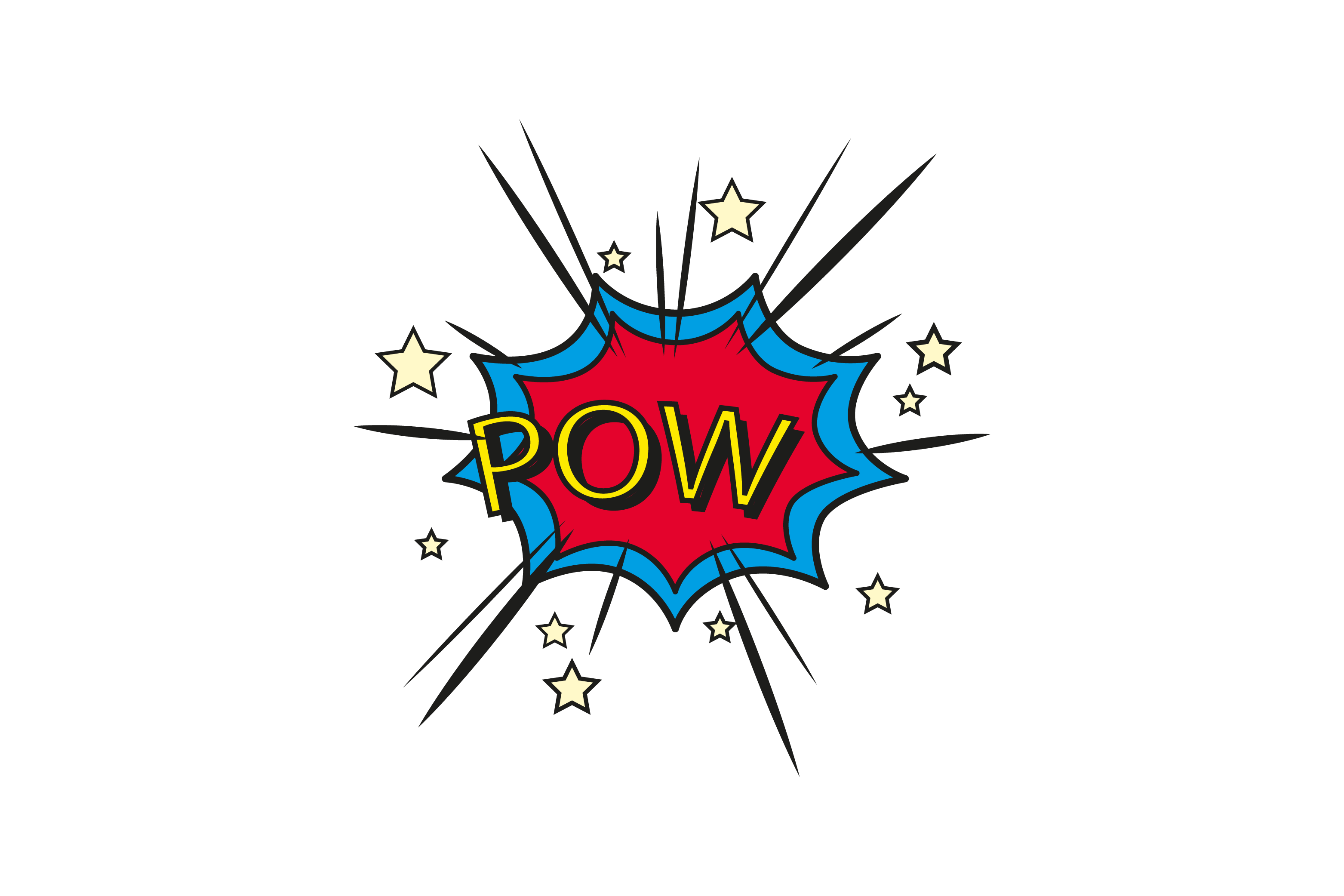 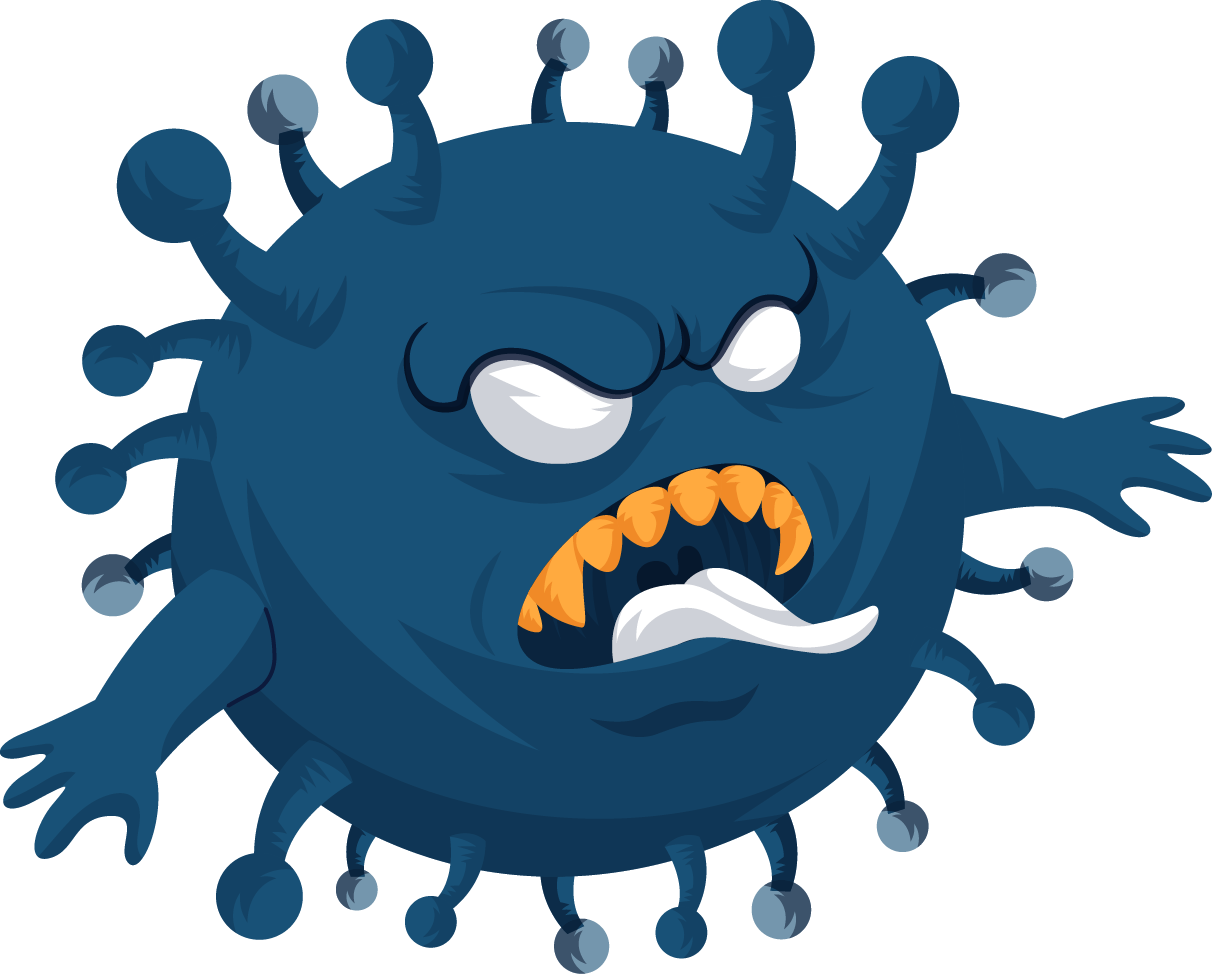 1
2
3
4
3000